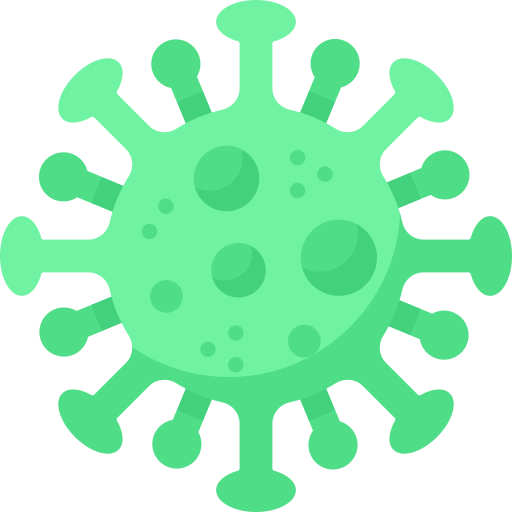 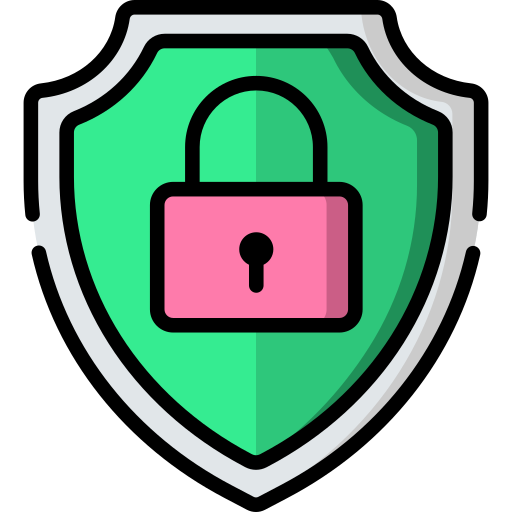 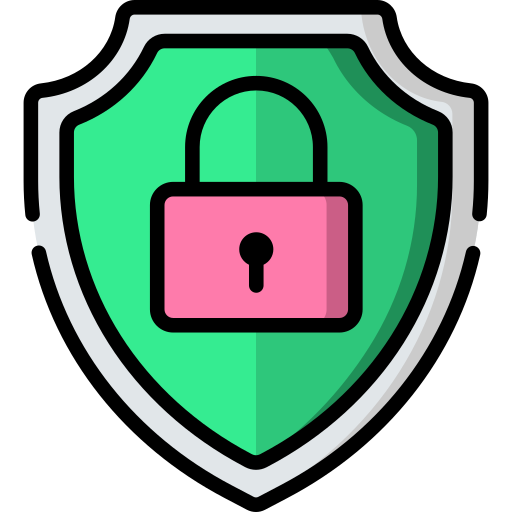 LA CYBERSÉCURITÉ
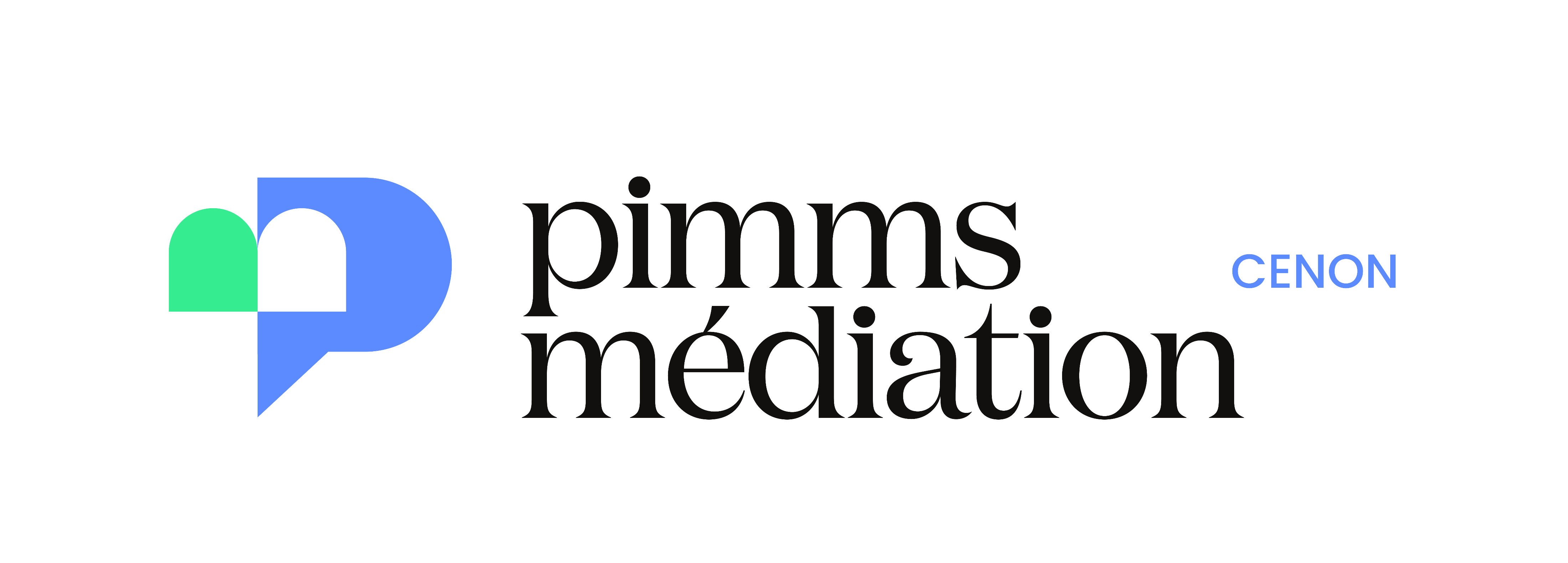 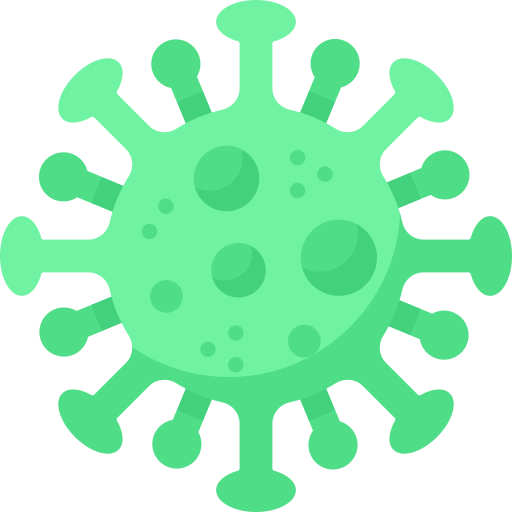 LES VIRUS
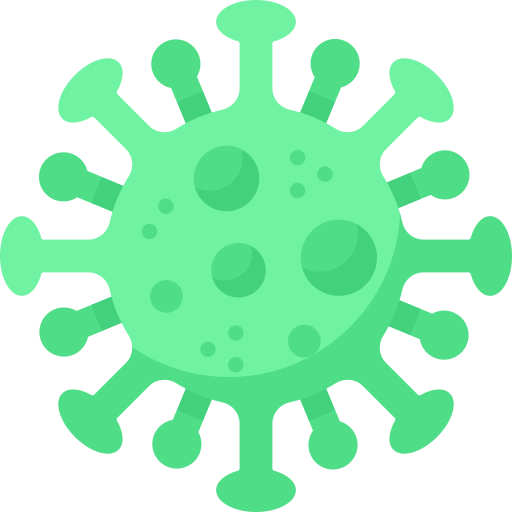 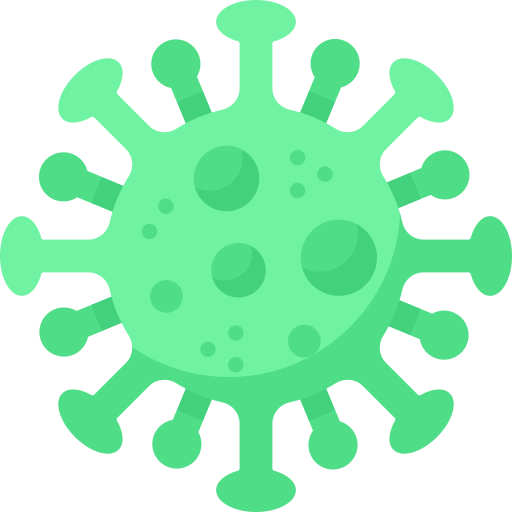 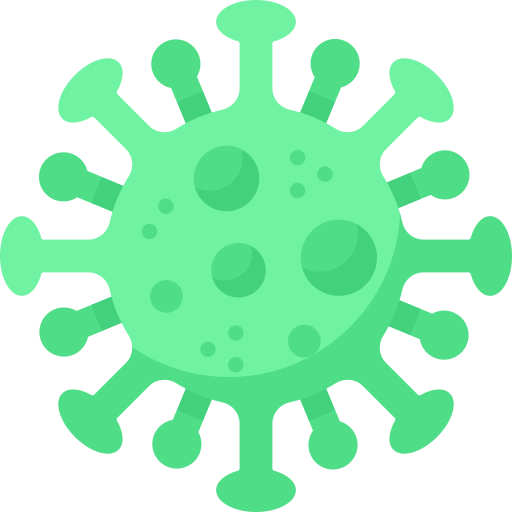 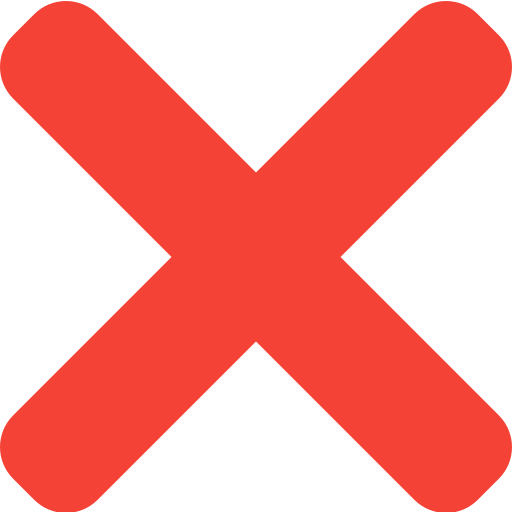 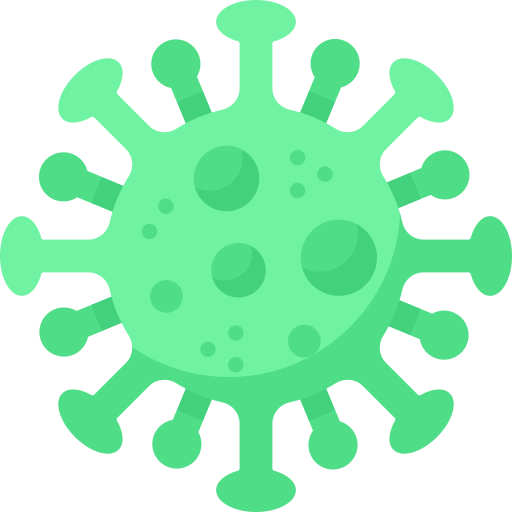 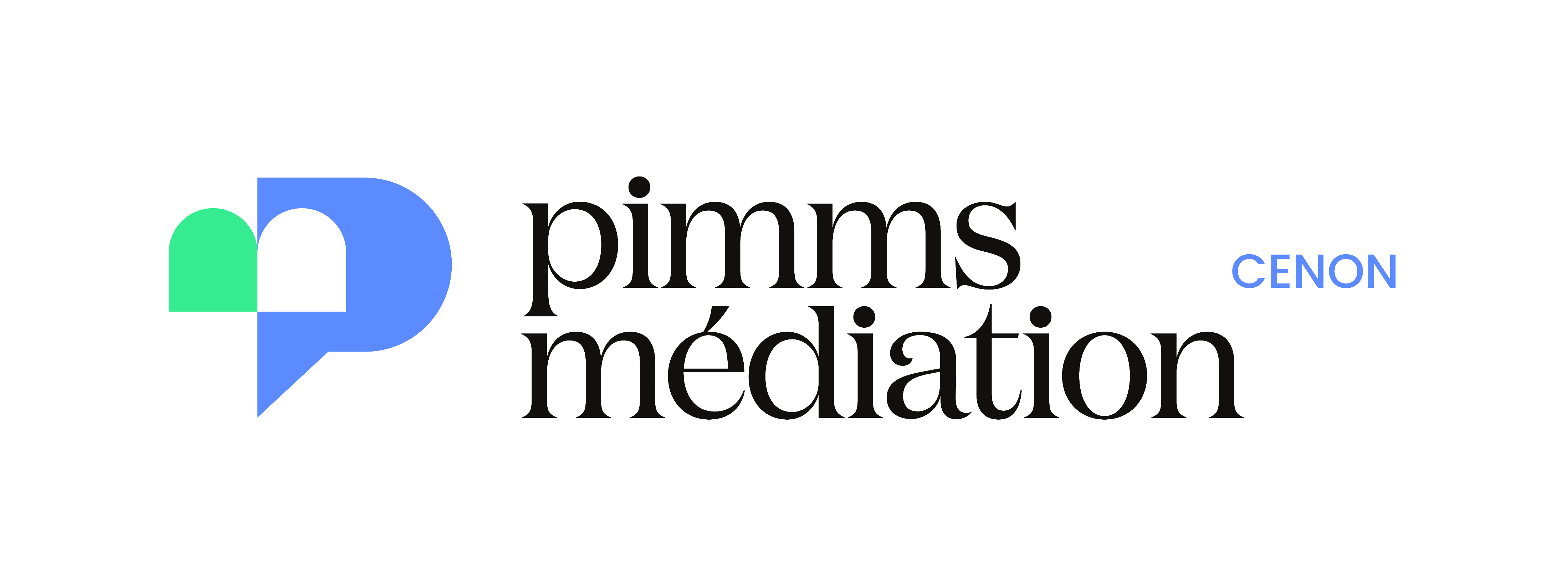 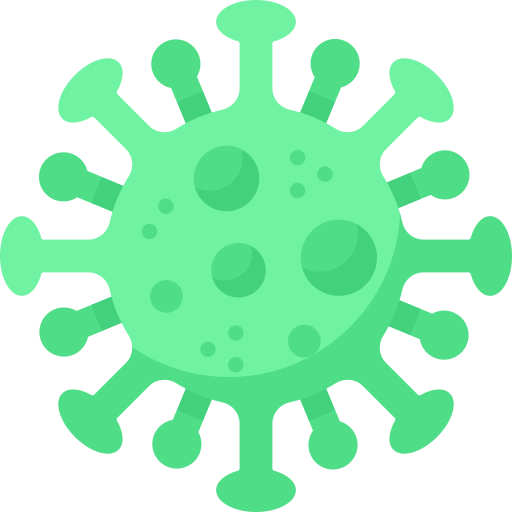 LES VIRUS
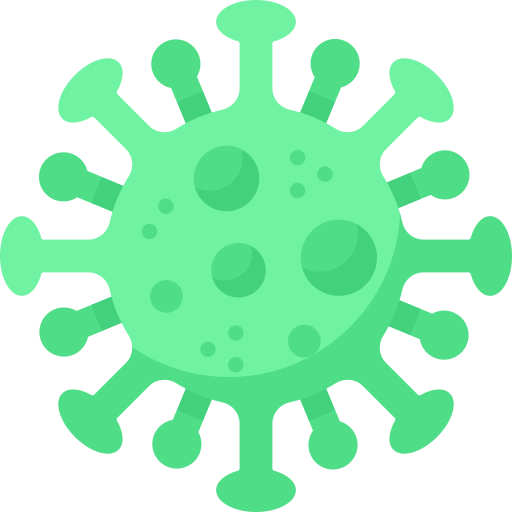 LES TYPES DE VIRUS

Le malware


Le spyware


Le ransomware
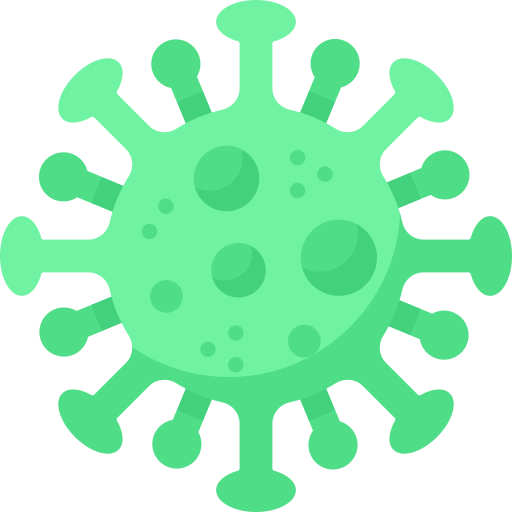 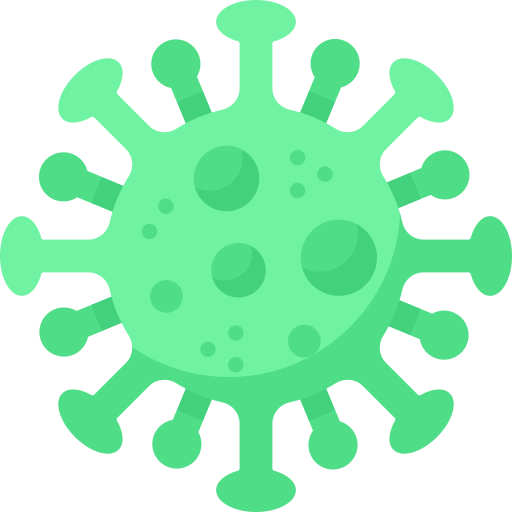 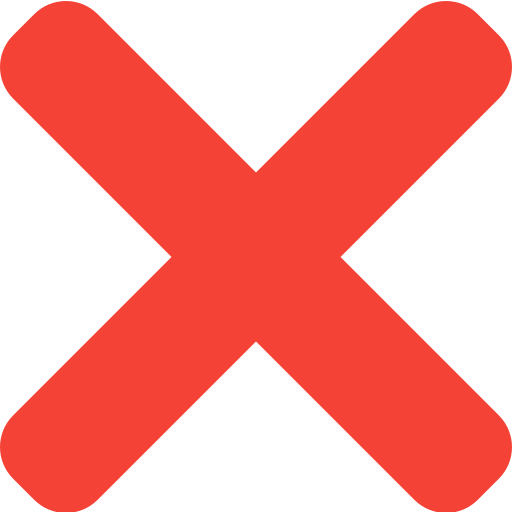 Il a un but purement malveillant, c’est un logiciel qui est à l’origine des virus.
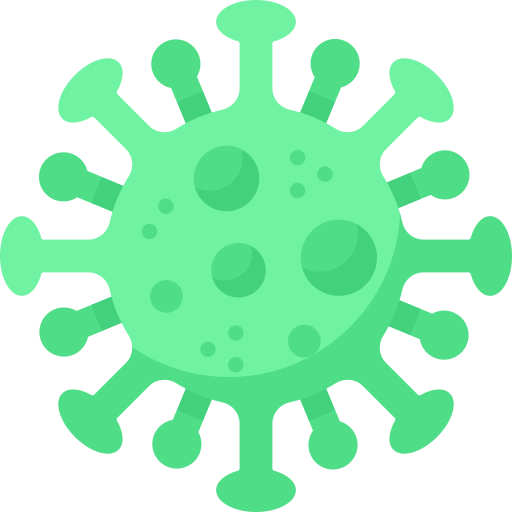 Il a pour but de vous espionner, il y a d'ailleurs plusieurs niveaux d’espionnage.
Il infiltre vos fichiers et les cryptes, suite à cela le pirate vous contacte pour vous demander de l’argent pour débloquer vos fichiers.
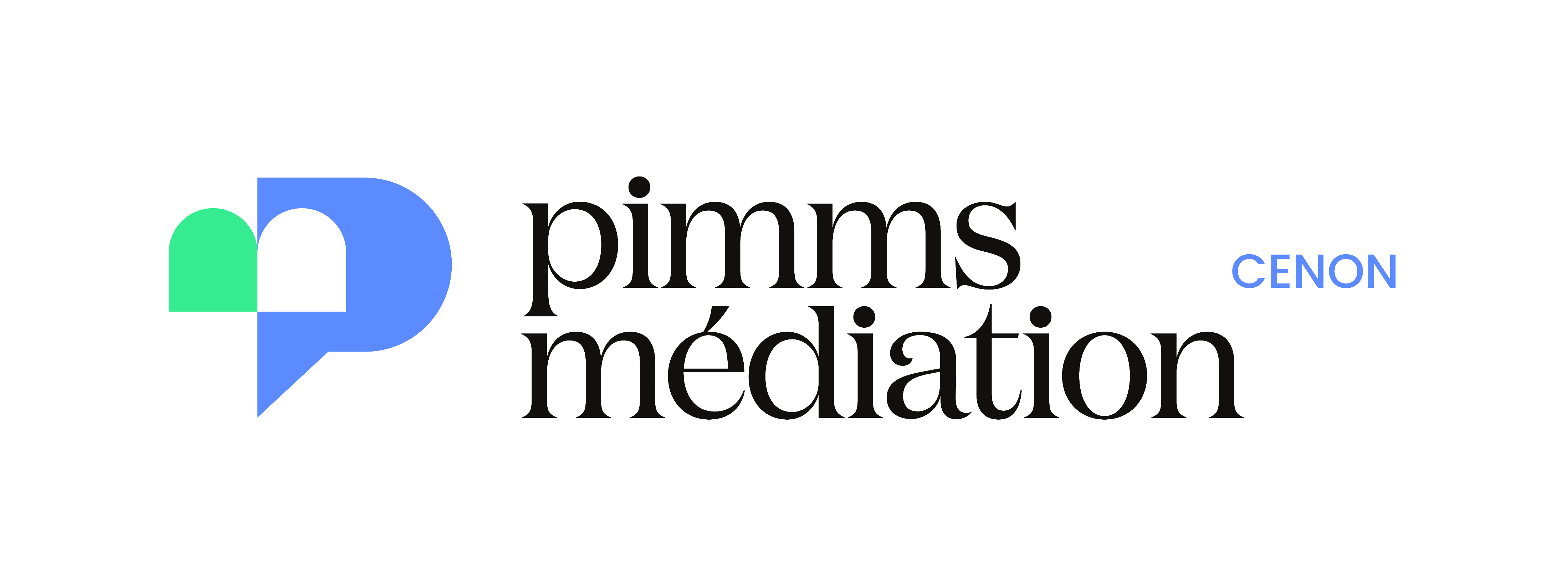 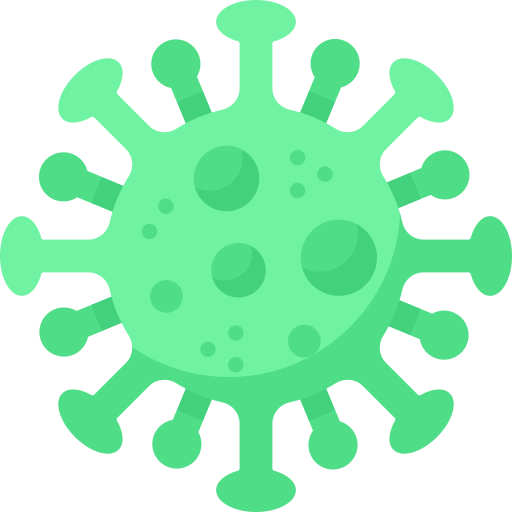 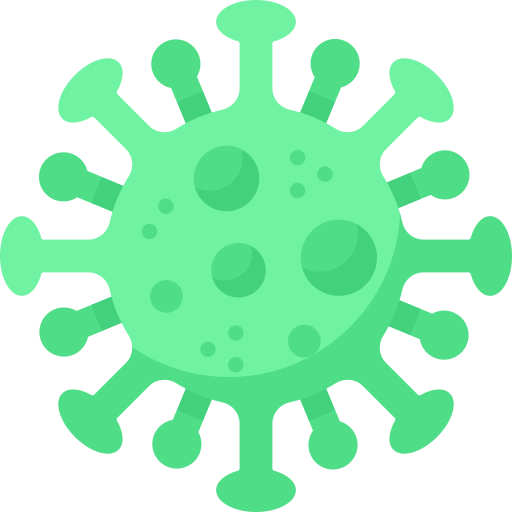 LES VIRUS
LES ANTIVIRUS

Windows Defender


L’antivirus gratuit


L’antivirus payant
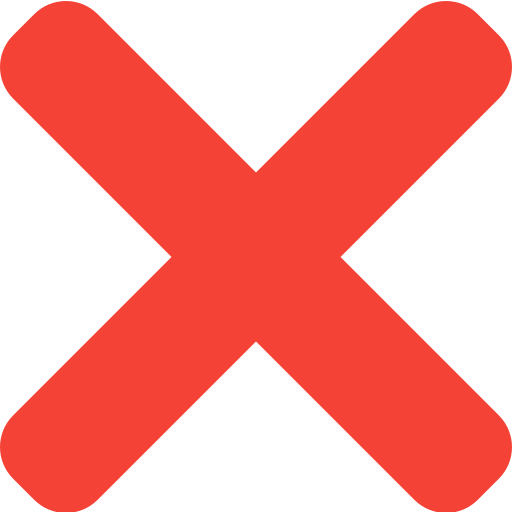 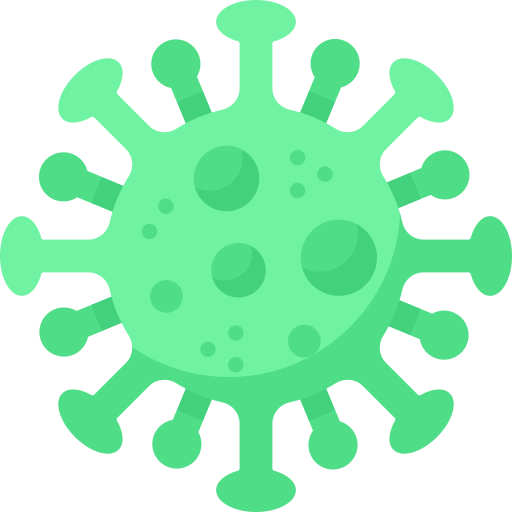 C’est la protection antivirus de base installée sur vos ordinateurs.
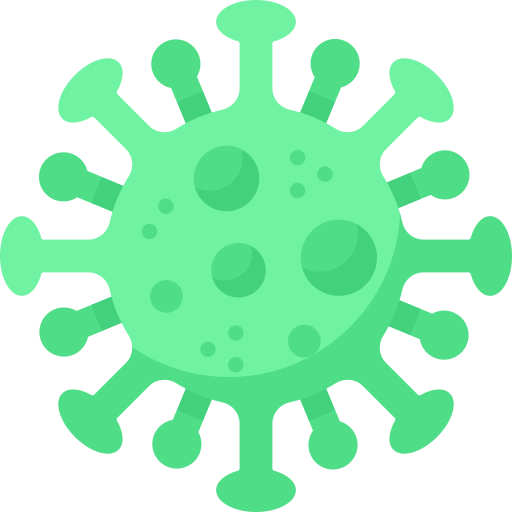 L’antivirus gratuit ne propose pas toutes les options possibles et vous enverra de la publicité pour la version payante.
C’est le plus performant, certains ont une IA capable de discerner des modifications sur votre ordinateur.
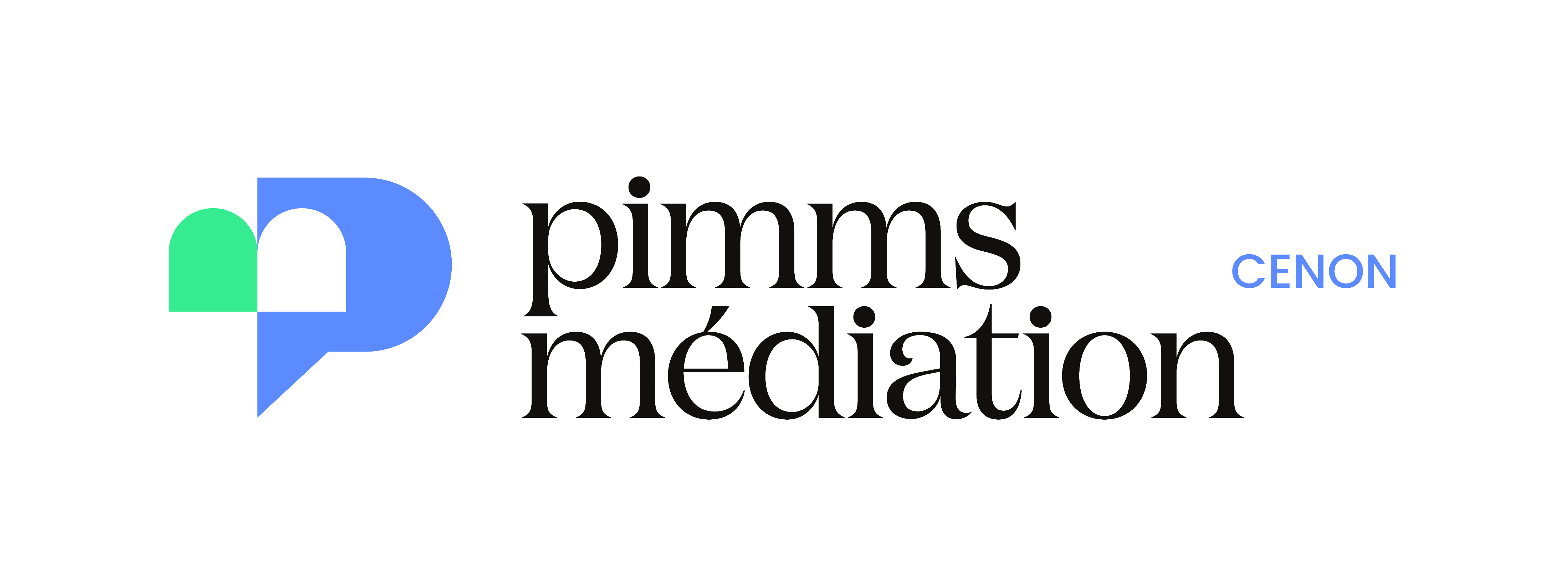 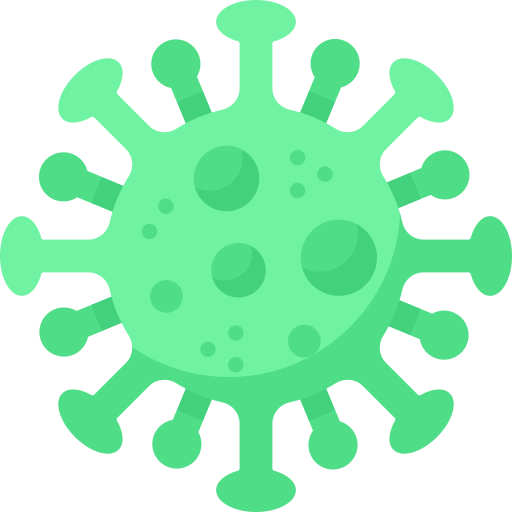 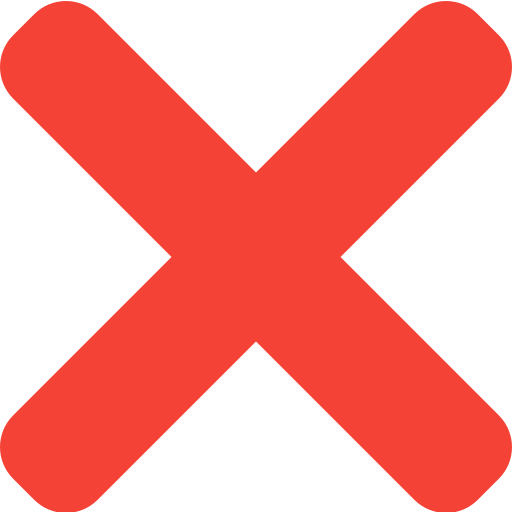 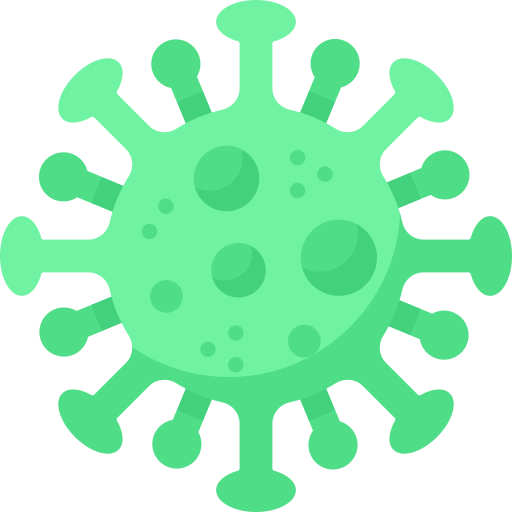 LES VIRUS
LES MOYENS DE PROTECTIONS
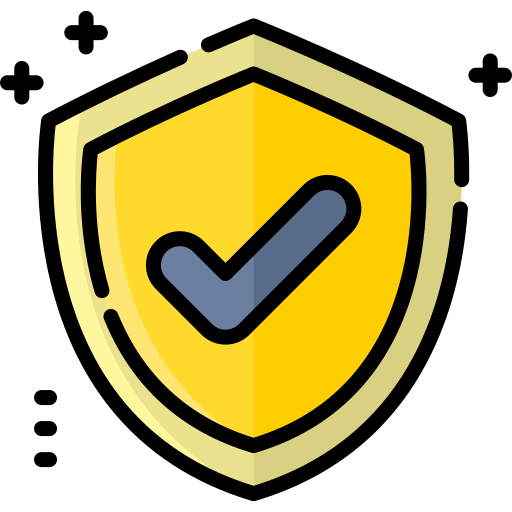 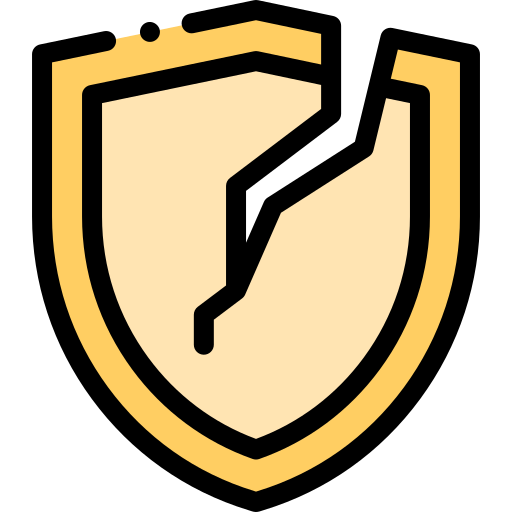 Utilisation « à risques »
Utilisation « classique »
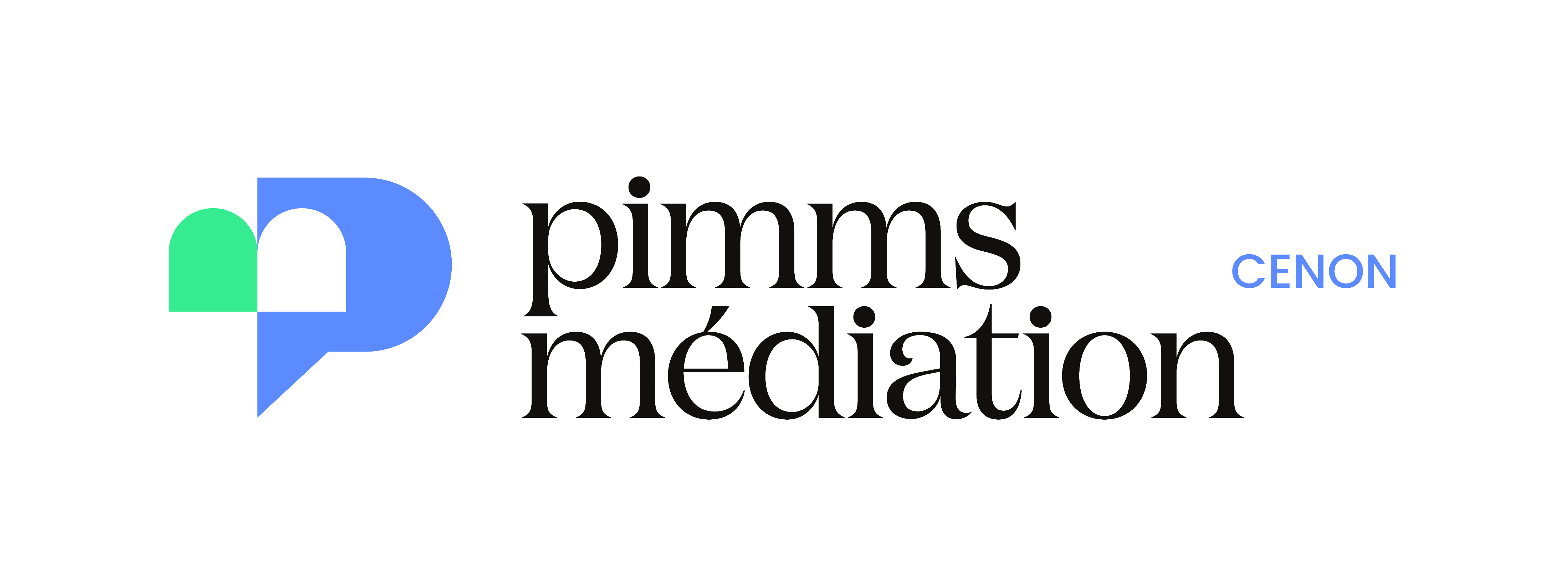 LES ANTIVIRUS

Windows Defender


L’Antivirus gratuit


L’Antivirus payant
C’est la protection antivirus de base installée sur vos ordinateurs.
L’antivirus gratuit ne propose pas toutes les options possibles et vous enverra de la publicité pour la version payante.
C’est le plus performant, certains ont une IA capable de discerner des modifications sur votre ordinateur.
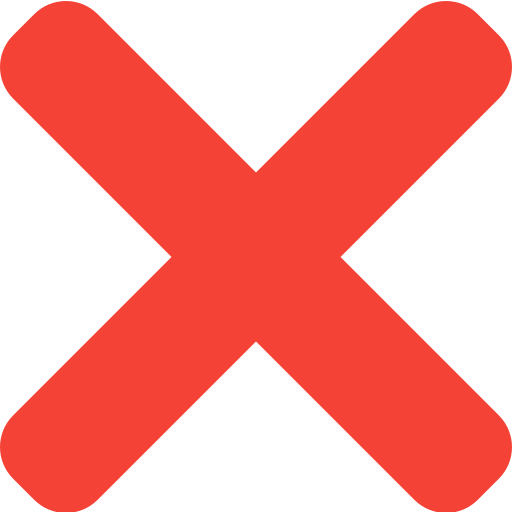 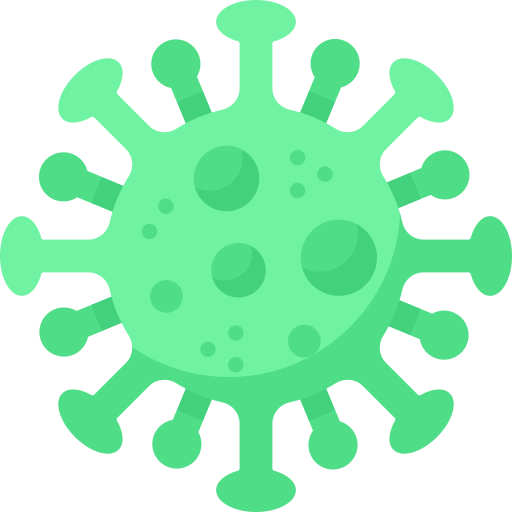 LES VIRUS
LES MOYENS DE PROTECTIONS
Les sites douteux


Le téléchargement illégal


Les liens inconnus
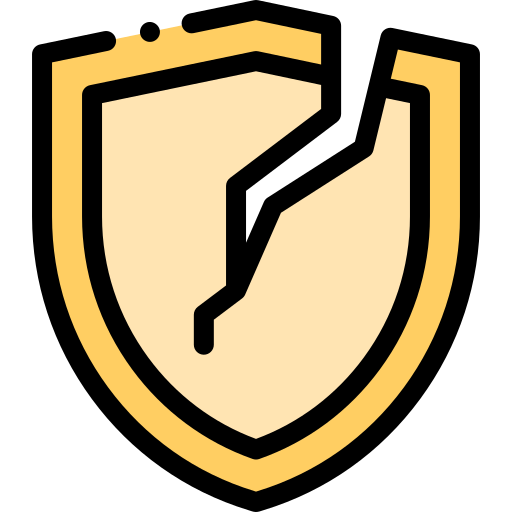 Il y a plusieurs sites douteux comme les sites de streaming ou tous les sites non-officiels.
Les téléchargements de programmes crackés peuvent être porteurs de virus ou de traqueurs de données.
Tous liens envoyés par mail ou SMS ne venant pas d’une source entièrement sûre peux vous traquer ou forcer des téléchargements sur votre ordinateur.
Utilisation « à risque »
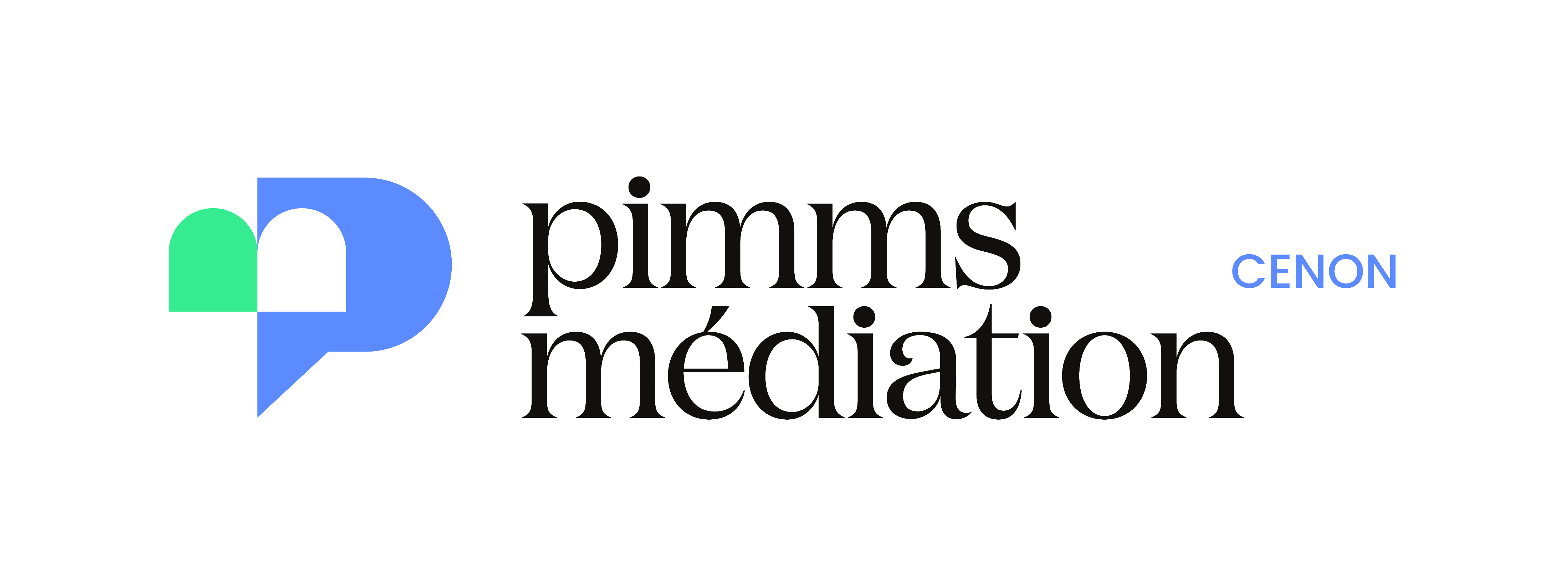 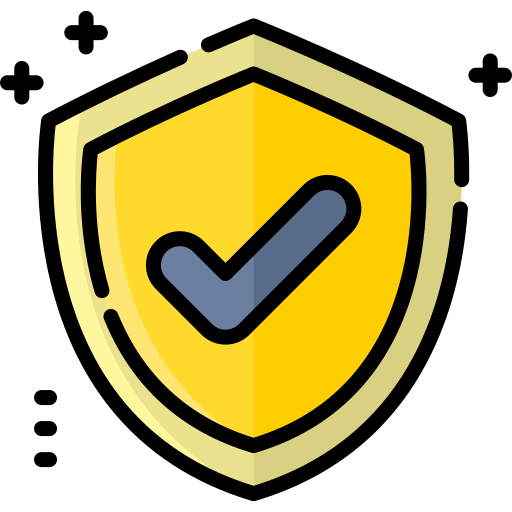 Utilisation « classique »
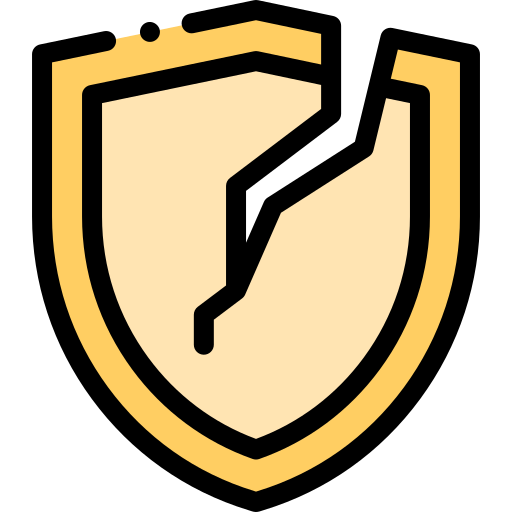 Utilisation « à risque »
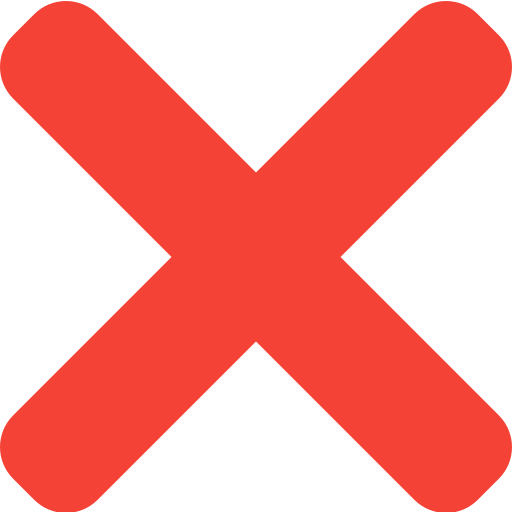 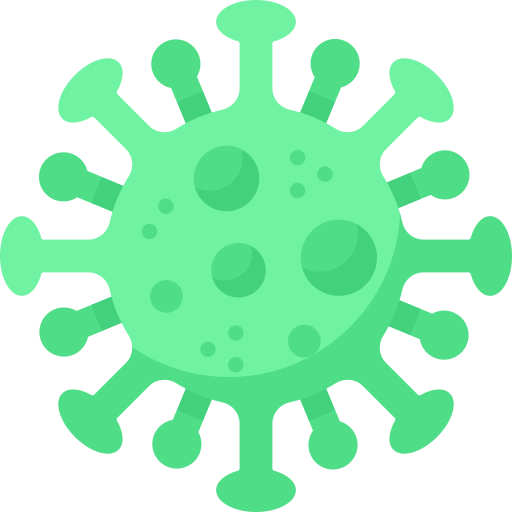 LES VIRUS
LES MOYENS DE PROTECTIONS
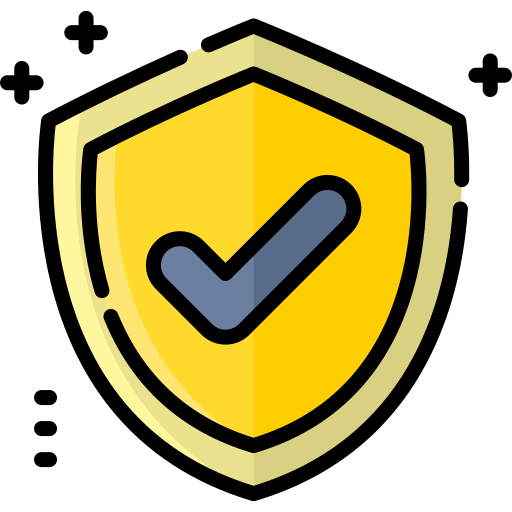 Les certificats SSL


Les sites reconnus
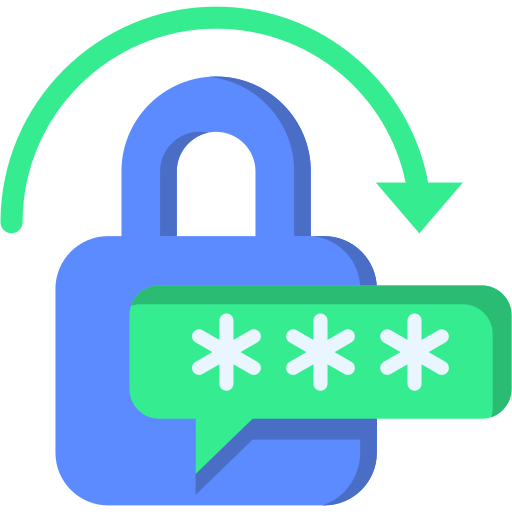 Le mot de passe est la clé de vos comptes en lignes.
   (Il doit être sécurisé)
C’est une certification qui indique que le site est crypté.                                   (ce n’est pas gage de légalité)
Un mot de passe différent sur chaque site est recommandé mais choisissez-en au moins un différent et robuste pour le mail.
Un site international et populaire a peu de chance d’être dangereux. Les sites d’achat connu sont sécurisés (attention ils peuvent être reproduits)
Utilisation « classique »
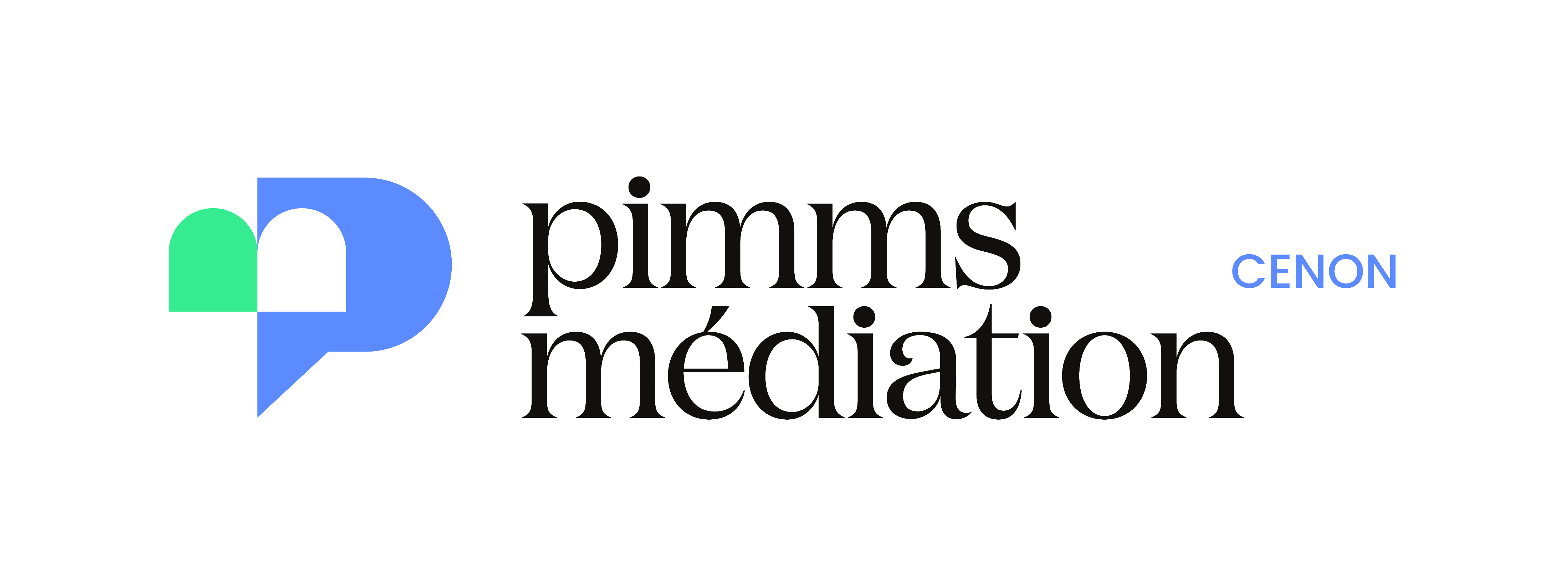 LES VIRUS
Longueur
Pas lié
à vous
LES MOTS DE PASSES
Le mot de passe est la clé de vos comptes en lignes.
   (Il doit être sécurisé)
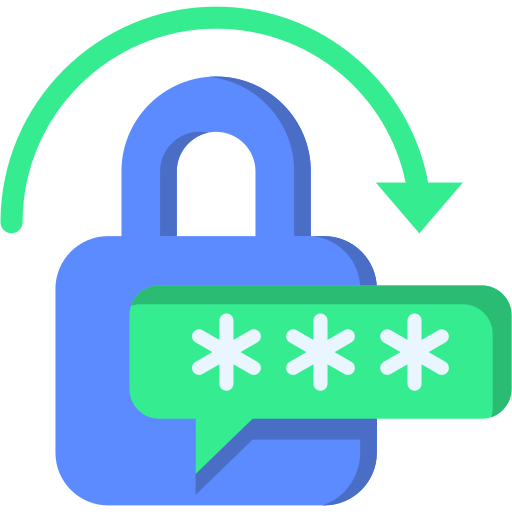 Les certificats SSL


Les sites reconnus
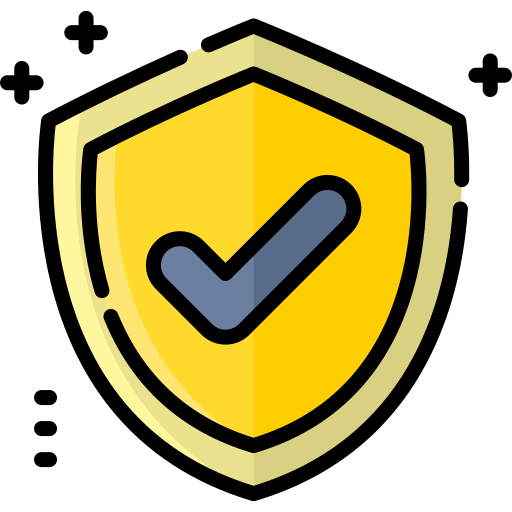 Un mot de passe différent sur chaque site est recommandé mais choisissez-en au moins un différent et robuste pour le mail.
C’est une certification qui indique que le site est crypté.                                   (ce n’est pas gage de légalité)
Un site international et populaire a peu de chance d’être dangereux. Les sites d’achat connu sont sécurisés (attention ils peuvent être reproduits)
Utilisation « classique »
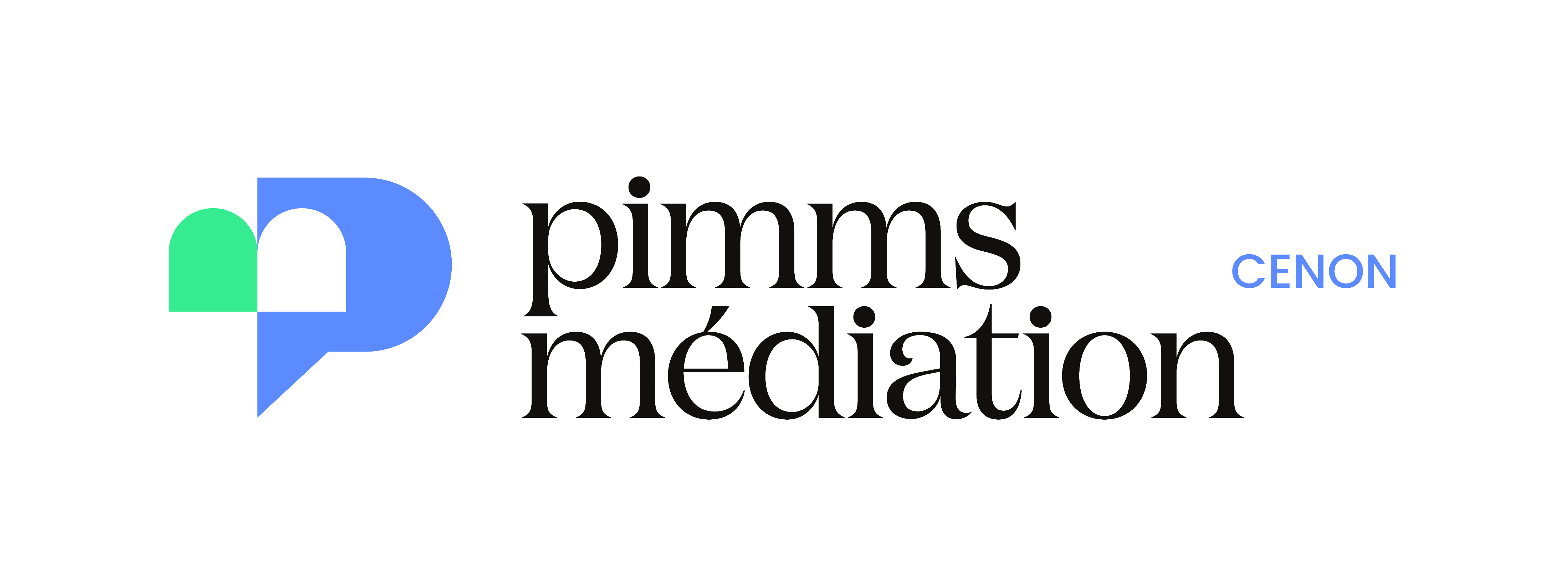 Sens
Caractères
spéciaux
LES VIRUS
LES MOTS DE PASSES
COMMENT LE SÉCURISER ?
Longueur
Pas lié
à vous
Les certificats SSL


Les sites reconnus
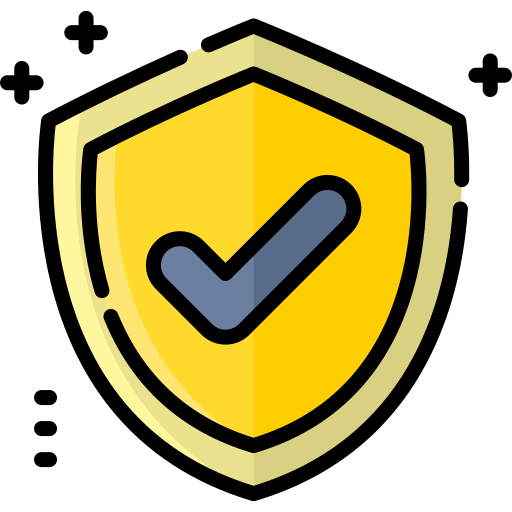 C’est une certification qui indique que le site est crypté.                                   (ce n’est pas gage de légalité)
Caractères
spéciaux
Sens
Un site international et populaire a peu de chance d’être dangereux. Les sites d’achat connu sont sécurisés (attention ils peuvent être reproduits)
Utilisation « classique »
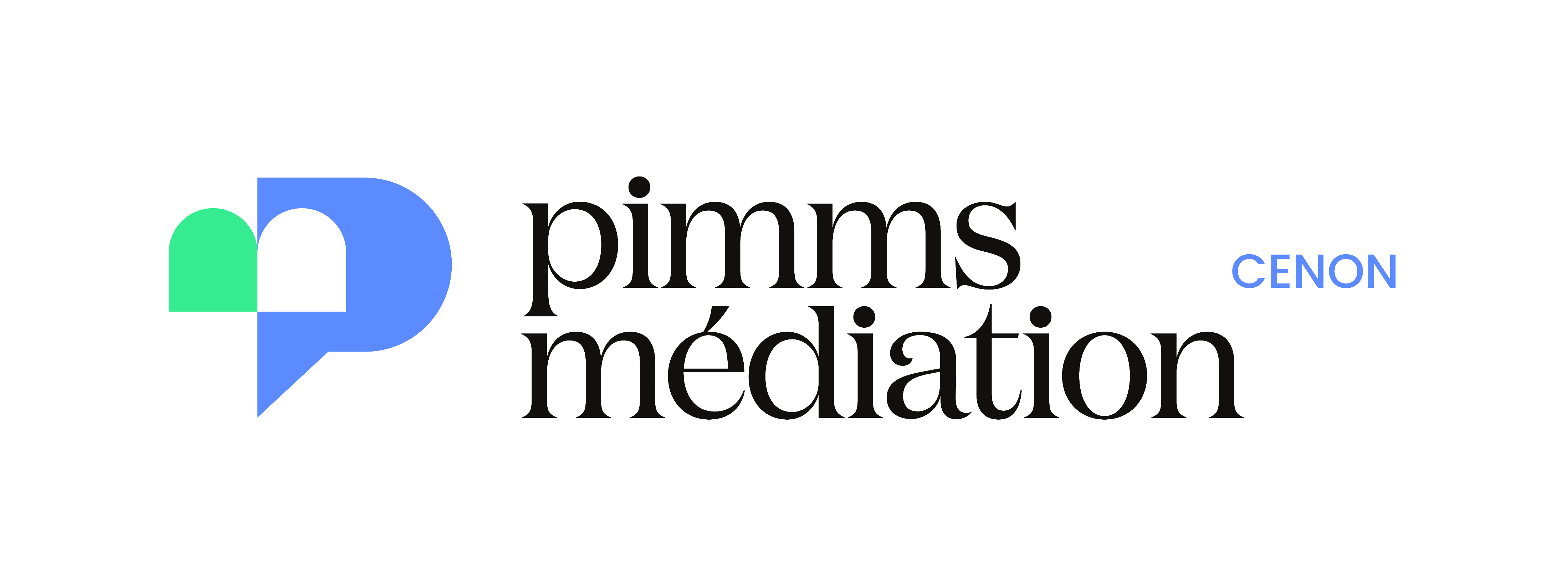 LES VIRUS
LES MOTS DE PASSES
COMMENT LE SÉCURISER ?
Longueur
Pas lié
à vous
Caractères
spéciaux
Sens
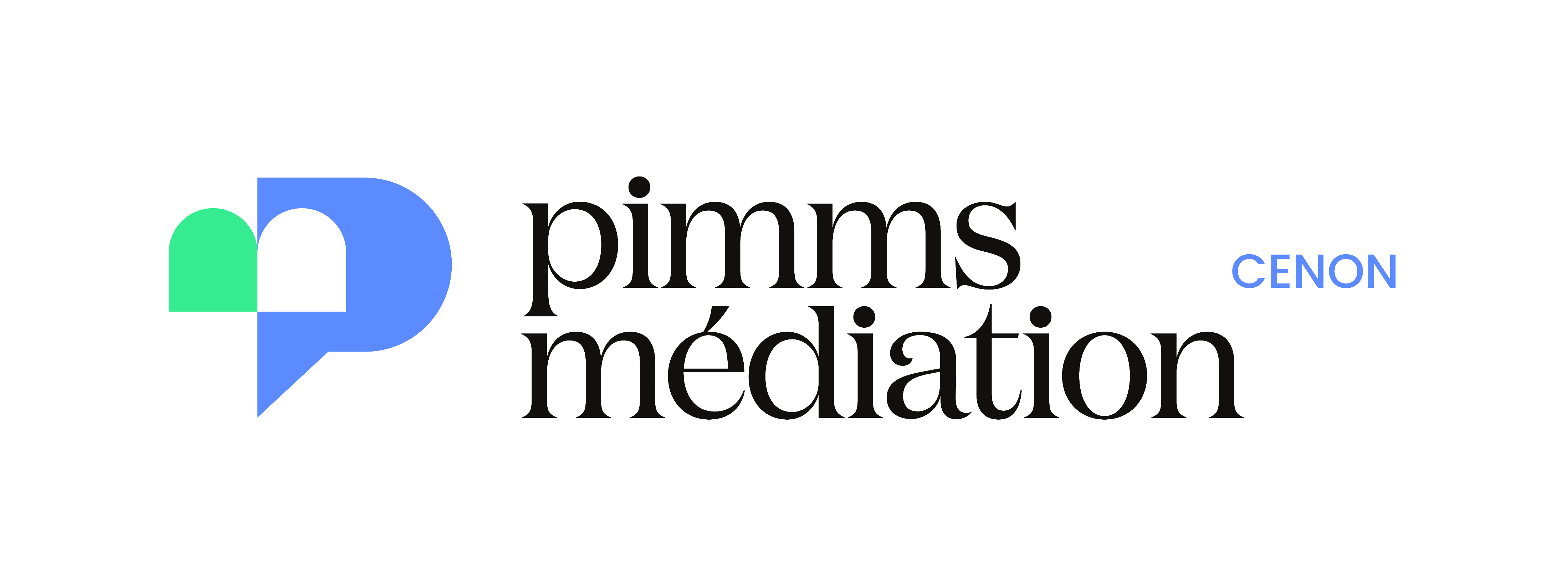 LES VIRUS
LES MOTS DE PASSES
COMMENT LE SÉCURISER ?
Longueur
Pas lié
à vous
Caractères
spéciaux
Sens
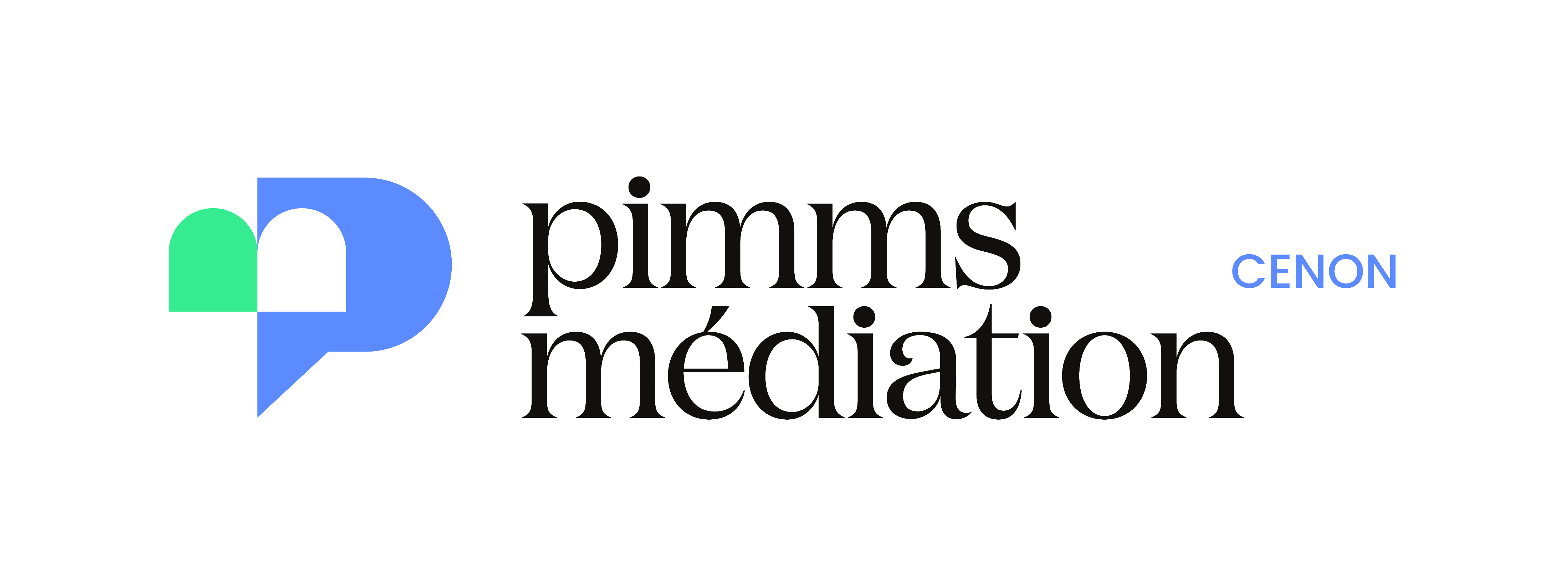 LES VIRUS
LES MOTS DE PASSES
COMMENT LE SÉCURISER ?
Longueur
Pas lié
à vous
Caractères
spéciaux
Sens
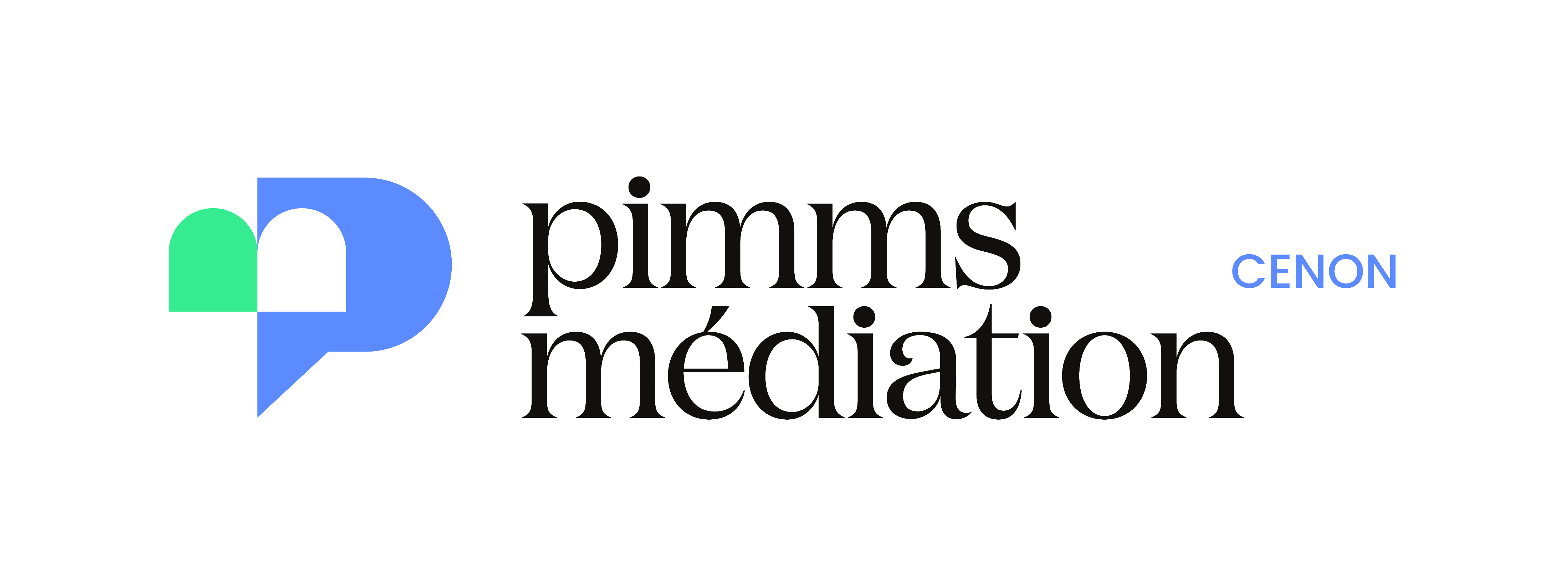 LES VIRUS
LES MOTS DE PASSES
COMMENT LE SÉCURISÉ
Longueur
Pas lié
à vous
Caractères
spéciaux
Sens
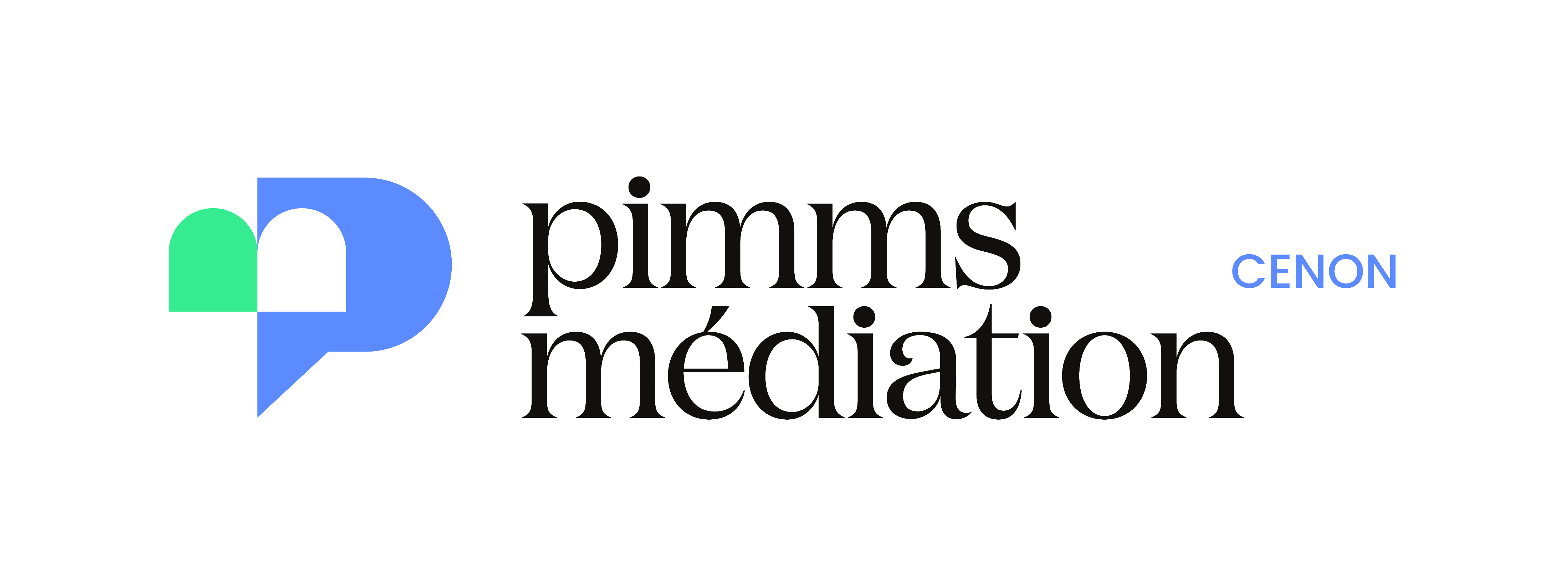 LES VIRUS
LES MOTS DE PASSES
COMMENT LE SÉCURISÉ
Longueur
Pas lié
à vous
Caractères
spéciaux
Sens
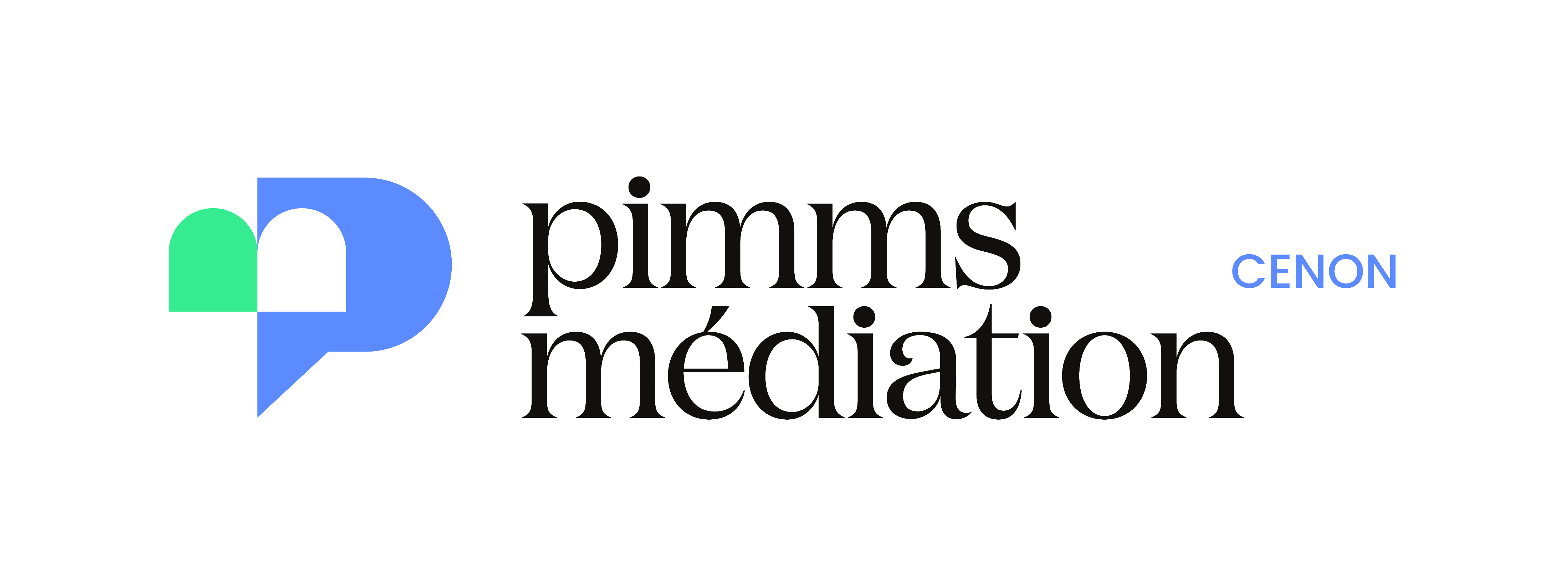 LES MOTS DE PASSES
!#é€$ #’@it73rZà7i|<€$ %0µr i3$ i€77r3$
Idées d’alternatives pour les lettres
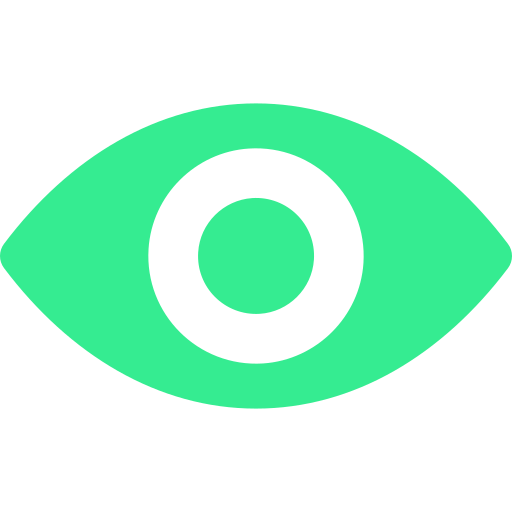 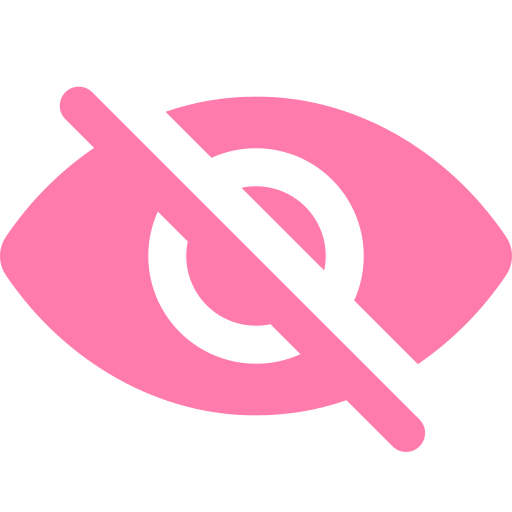 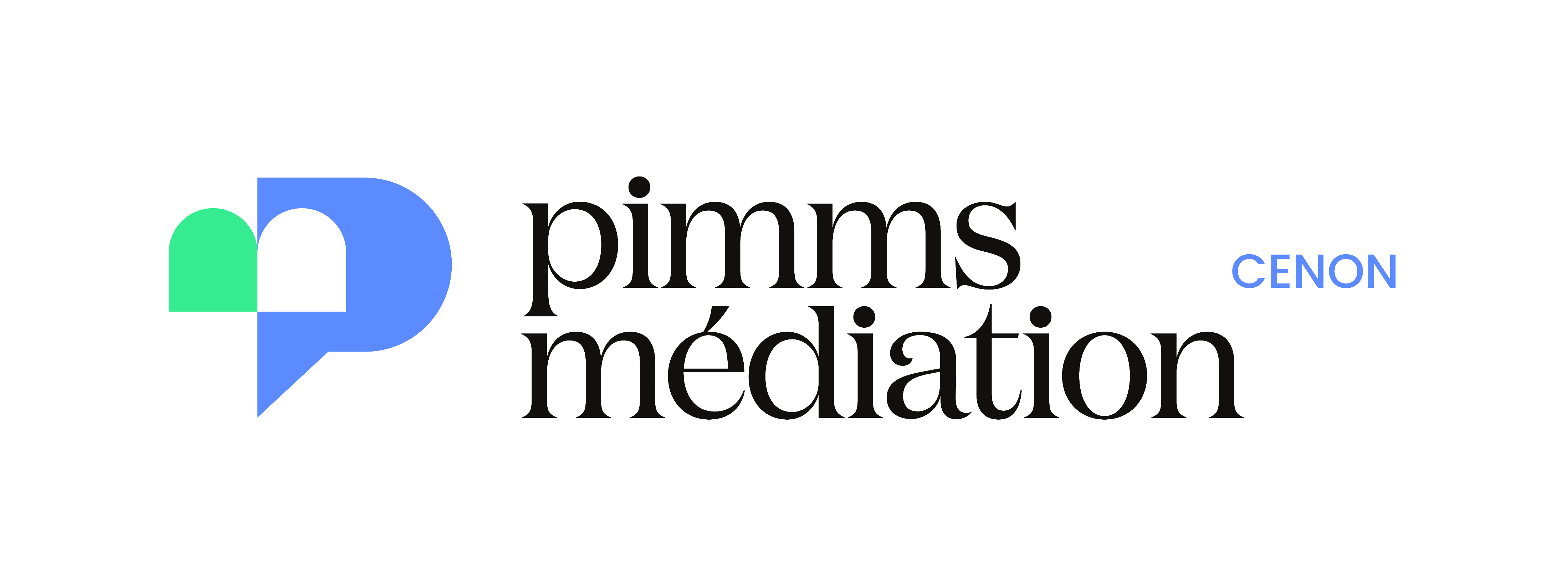 LES MOTS DE PASSES
INTERNET ET LA VIE PRIVÉE
Idées d’alternatives pour les lettres
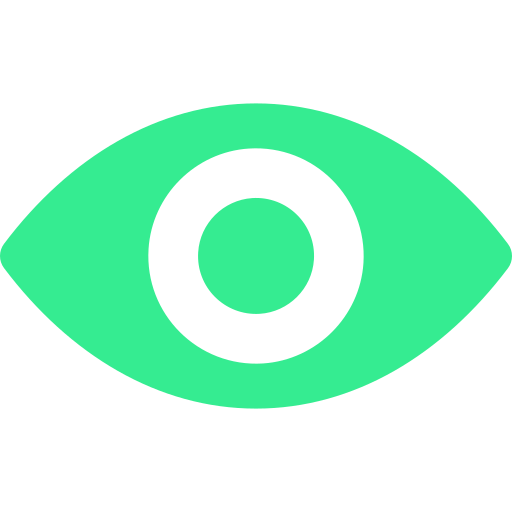 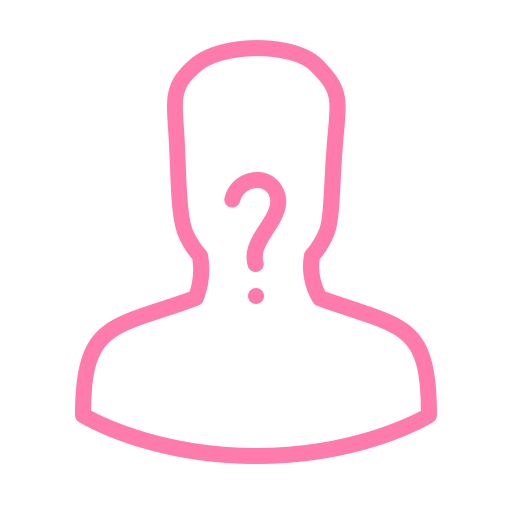 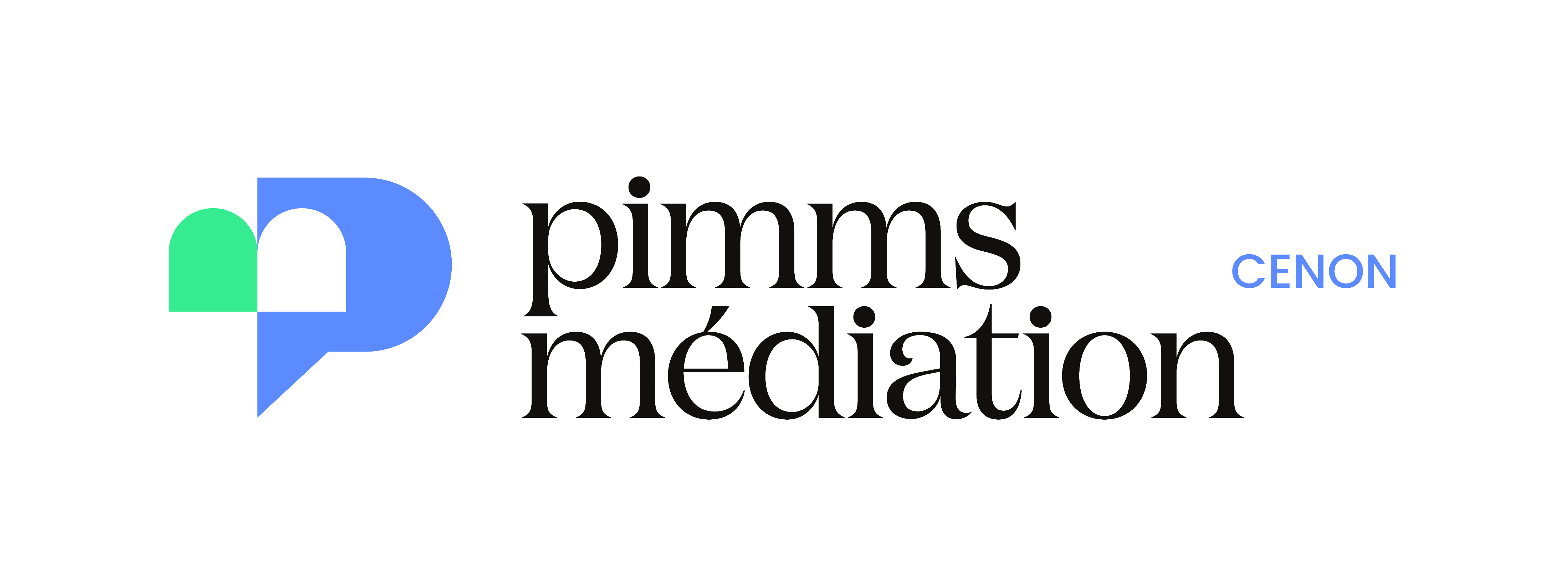 Pas vraiment
L’IDENTITÉ SUR INTERNET
INTERNET ET LA VIE PRIVÉE
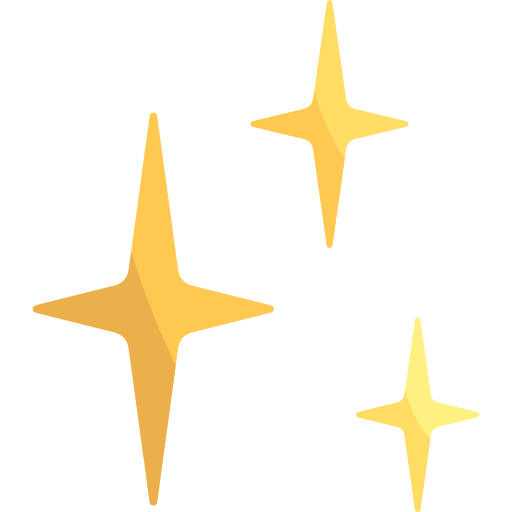 La règle d’or d’internet c’est que tout reste gravé dans le marbre
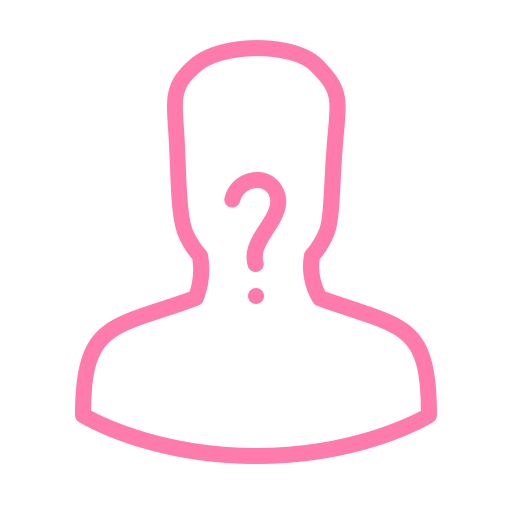 Profil (réseaux sociaux) 
Commentaires sur forum
Jeux-vidéos
Presse vous concernant
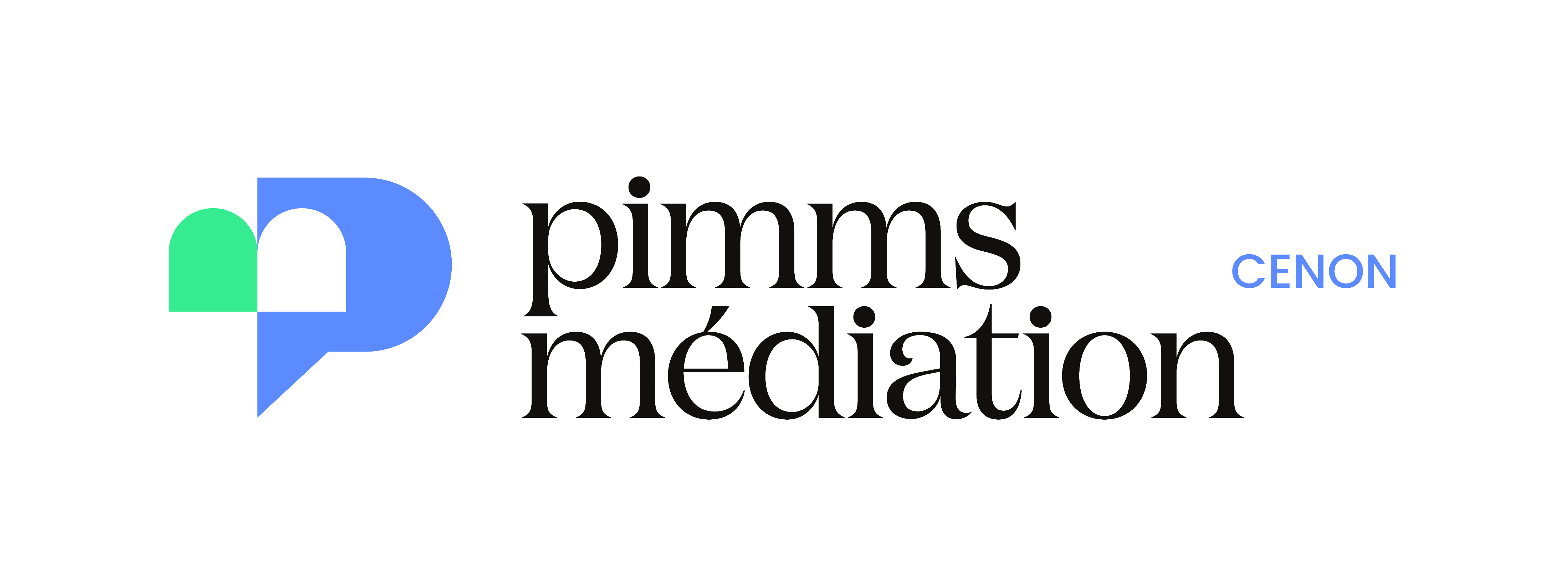 Idées d’alternatives pour les lettres
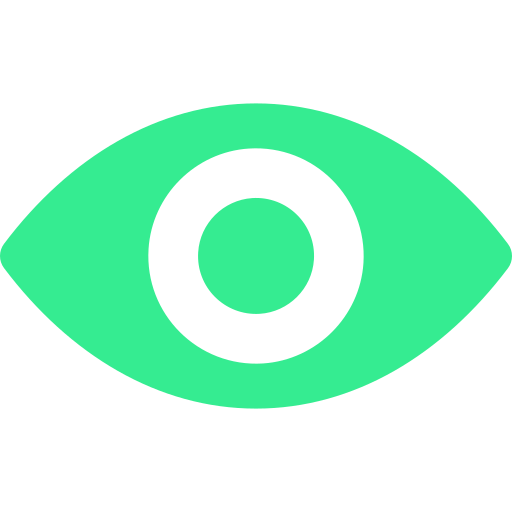 L’IDENTITÉ SUR INTERNET
Pas vraiment
INTERNET ET LA VIE PRIVÉE
NOM & PRENOM
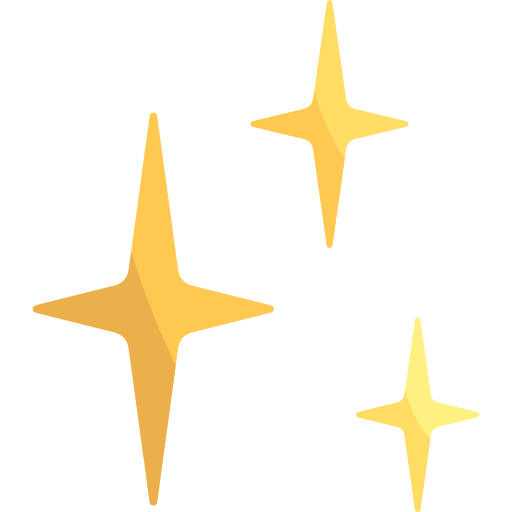 La règle d’or d’internet c’est que tout reste gravé dans le marbre
PSEUDO
ÉTABLISSEMENT SCOLAIRE
PERSONNES DE LA FAMILLE
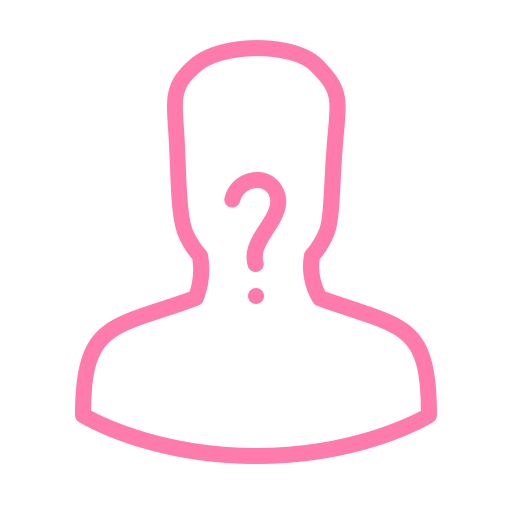 Profil (réseaux sociaux) 
Commentaires sur forum
Jeux-vidéos
Presse vous concernant
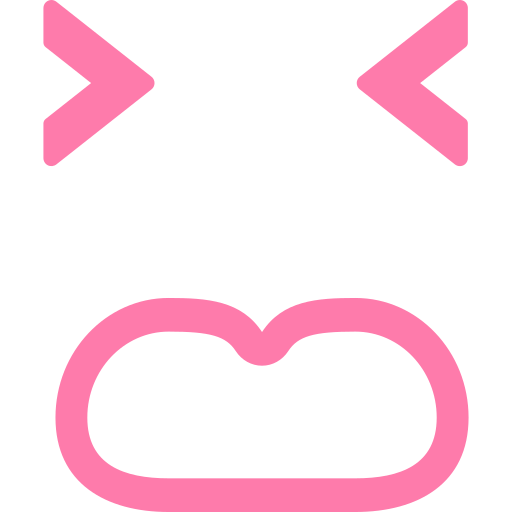 RECHERCHE DE PHOTO PAR I.A
LIEU DE TRAVAIL
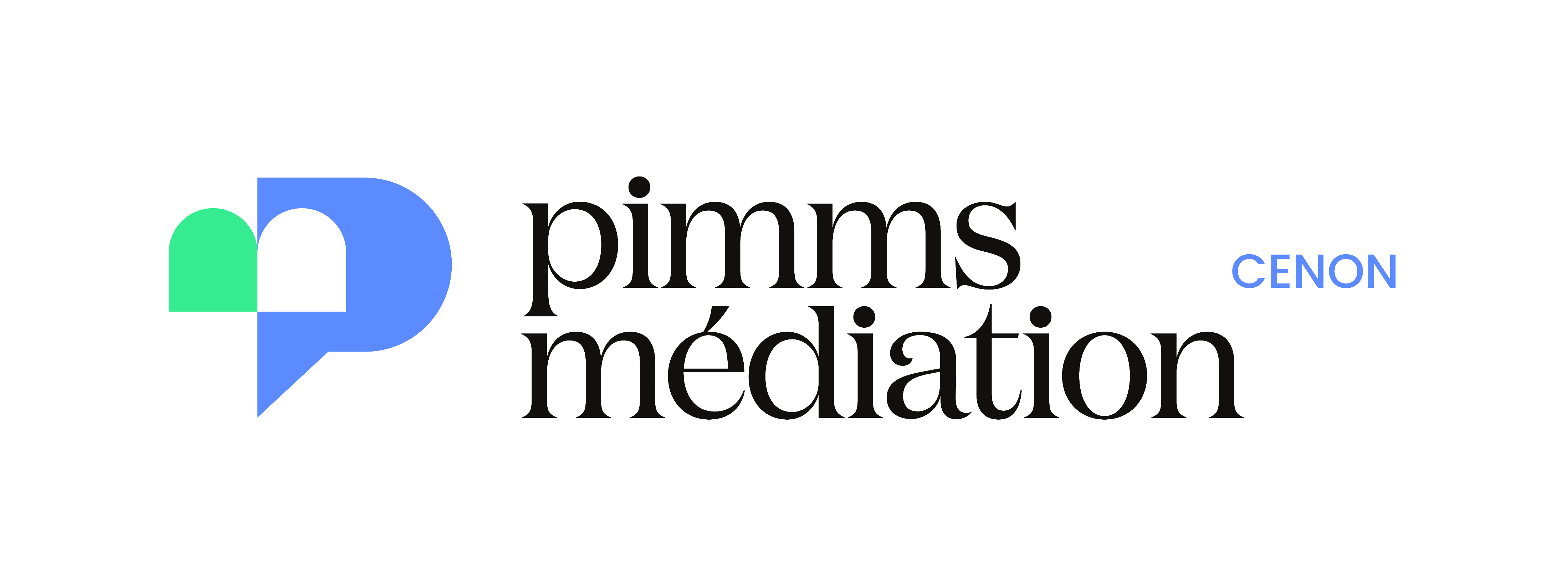 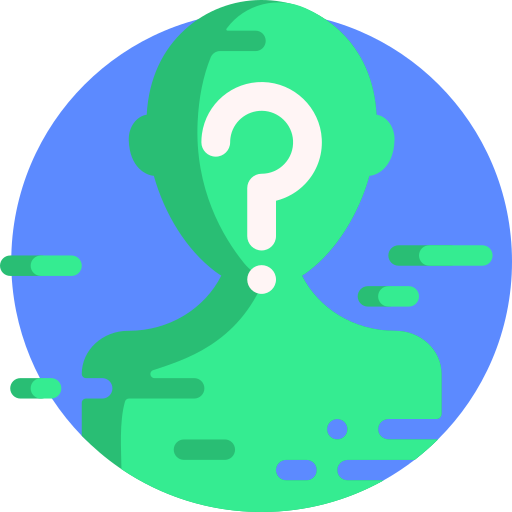 L’IDENTITÉ SUR INTERNET
RÉALISER UN VEILLE SUR VOUS MÊME
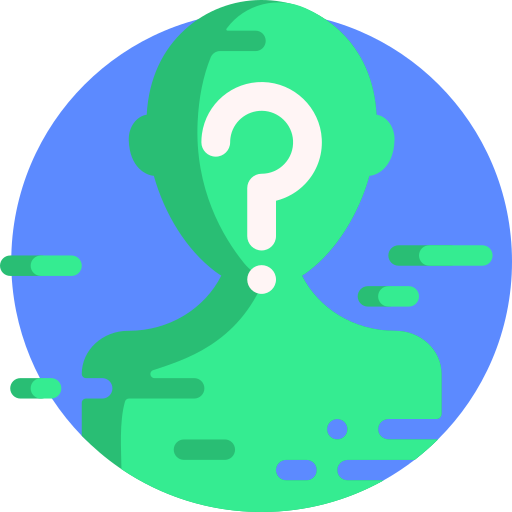 NOM & PRENOM
PSEUDO
PERSONNES DE LA FAMILLE
ÉTABLISSEMENT SCOLAIRE
RECHERCHE DE PHOTO PAR I.A
LIEU DE TRAVAIL
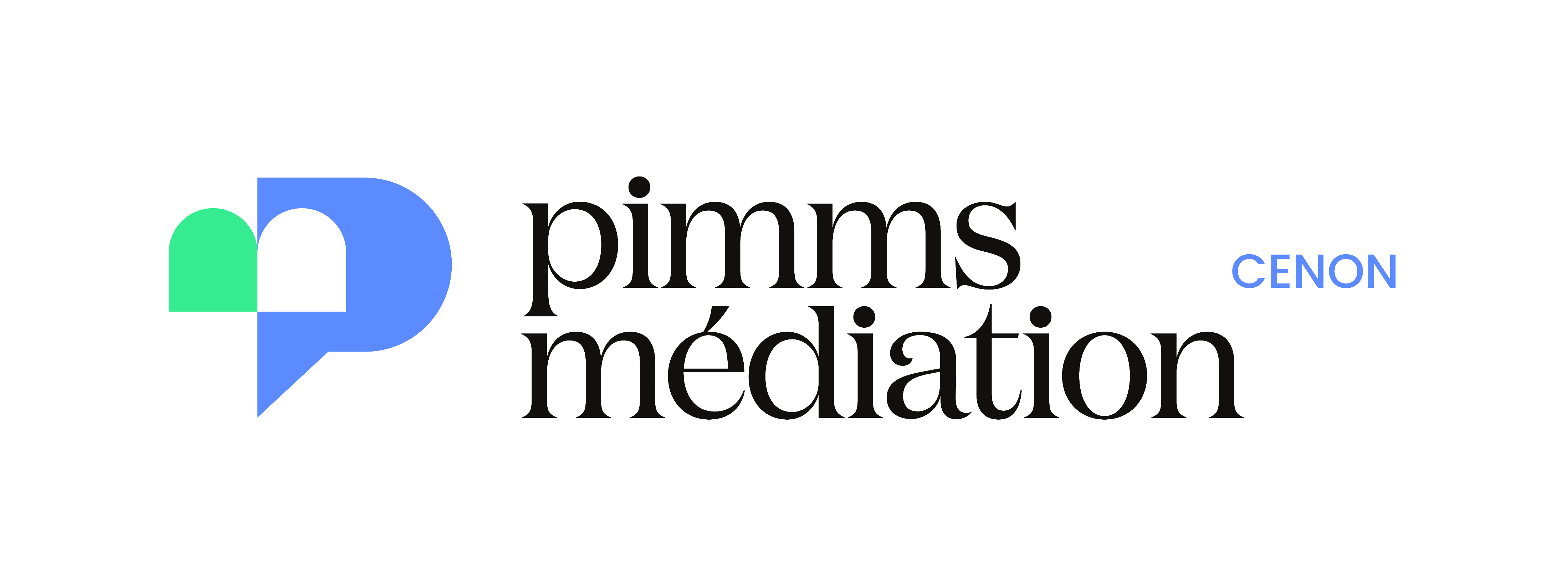 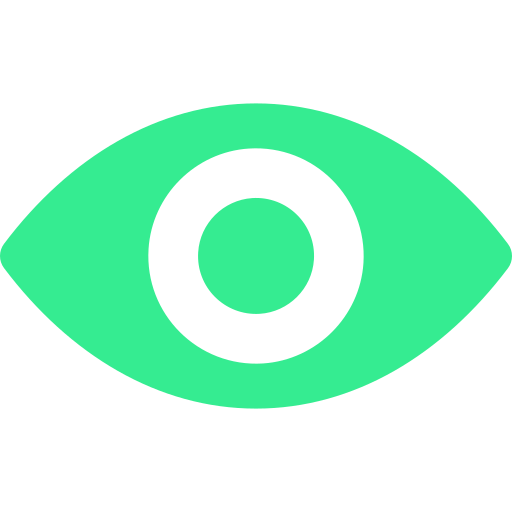 L’IDENTITÉ SUR INTERNET
LA VEILLE SUR LES MÉDIATEURS
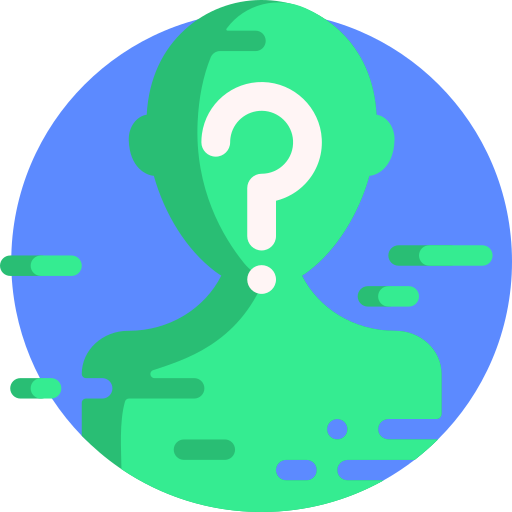 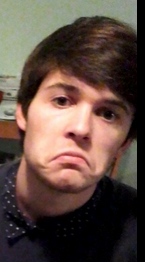 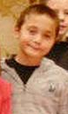 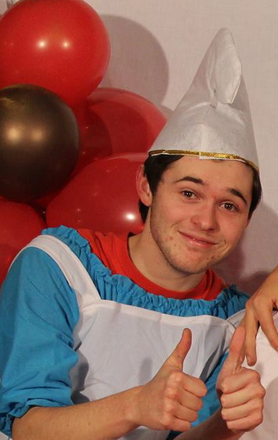 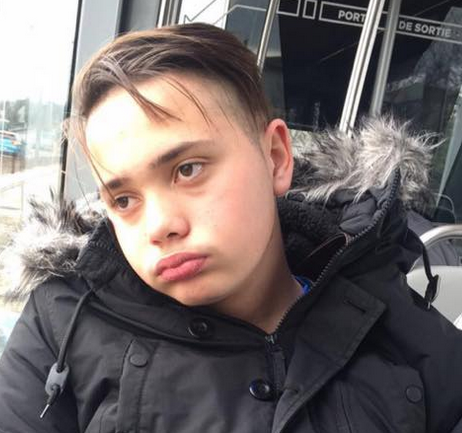 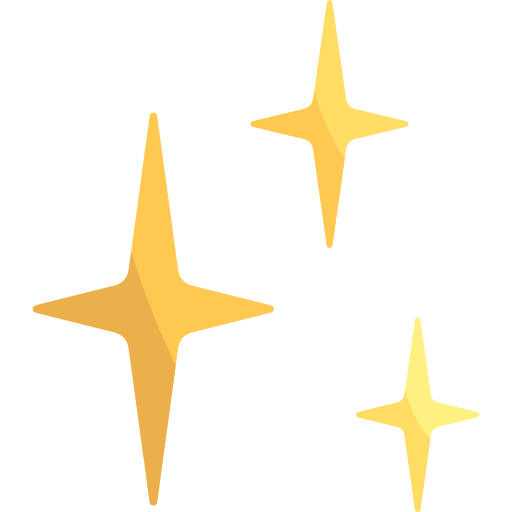 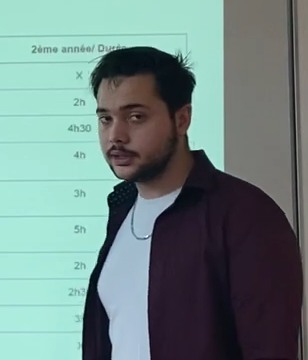 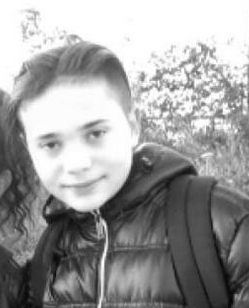 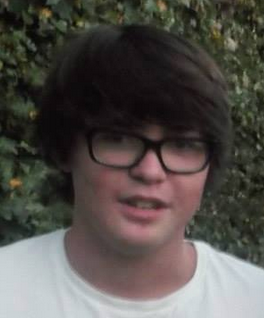 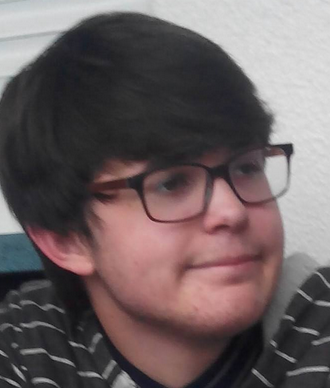 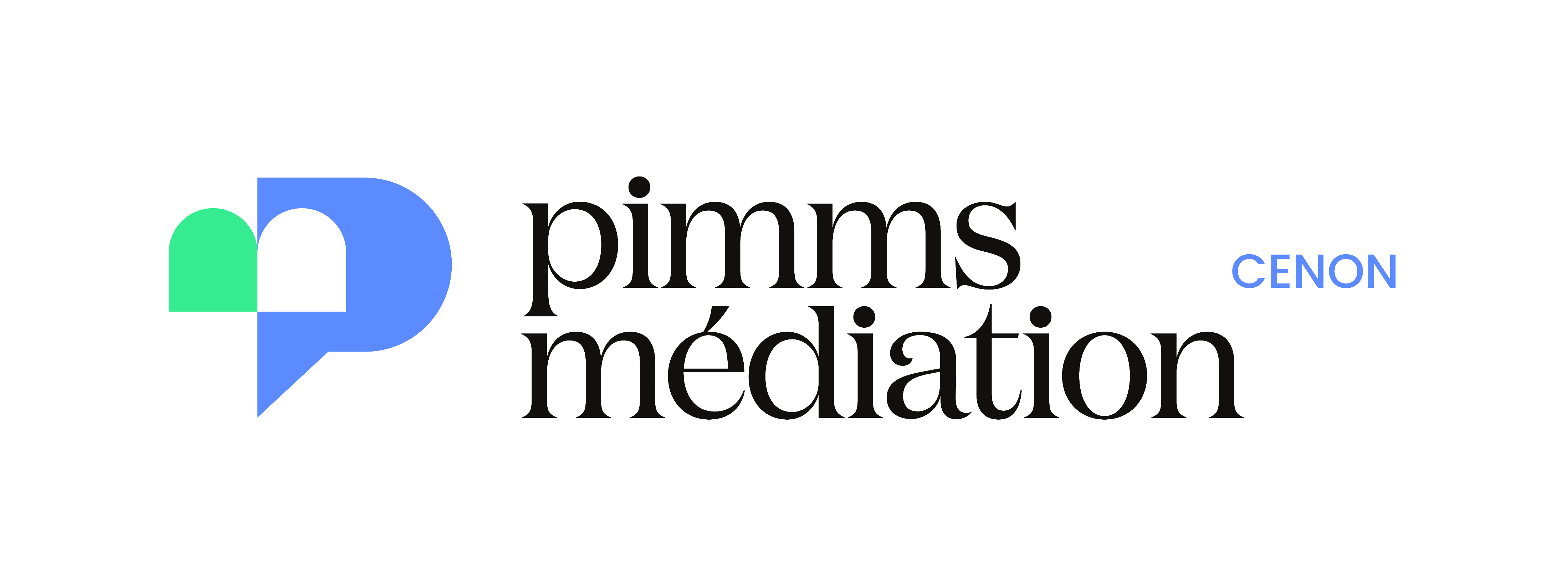 RÉSEAUX SOCIAUX
Cyberharcèlement
Fausse identité
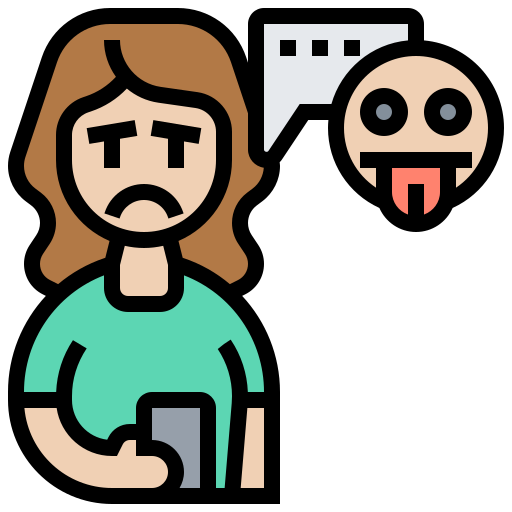 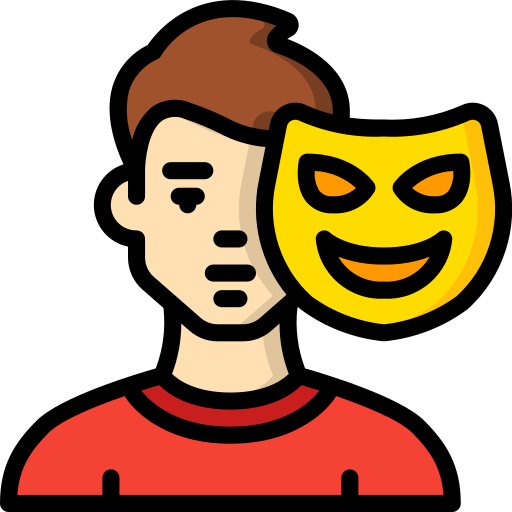 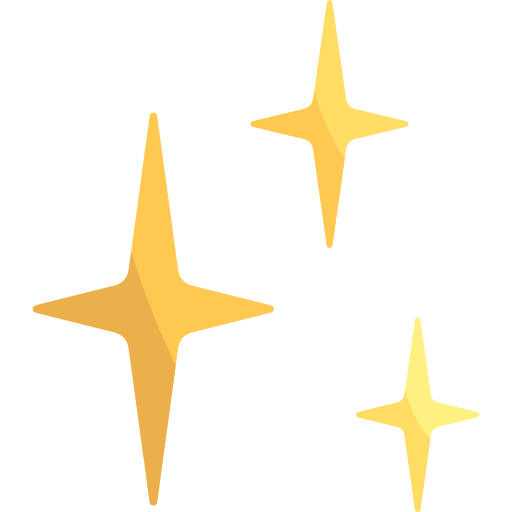 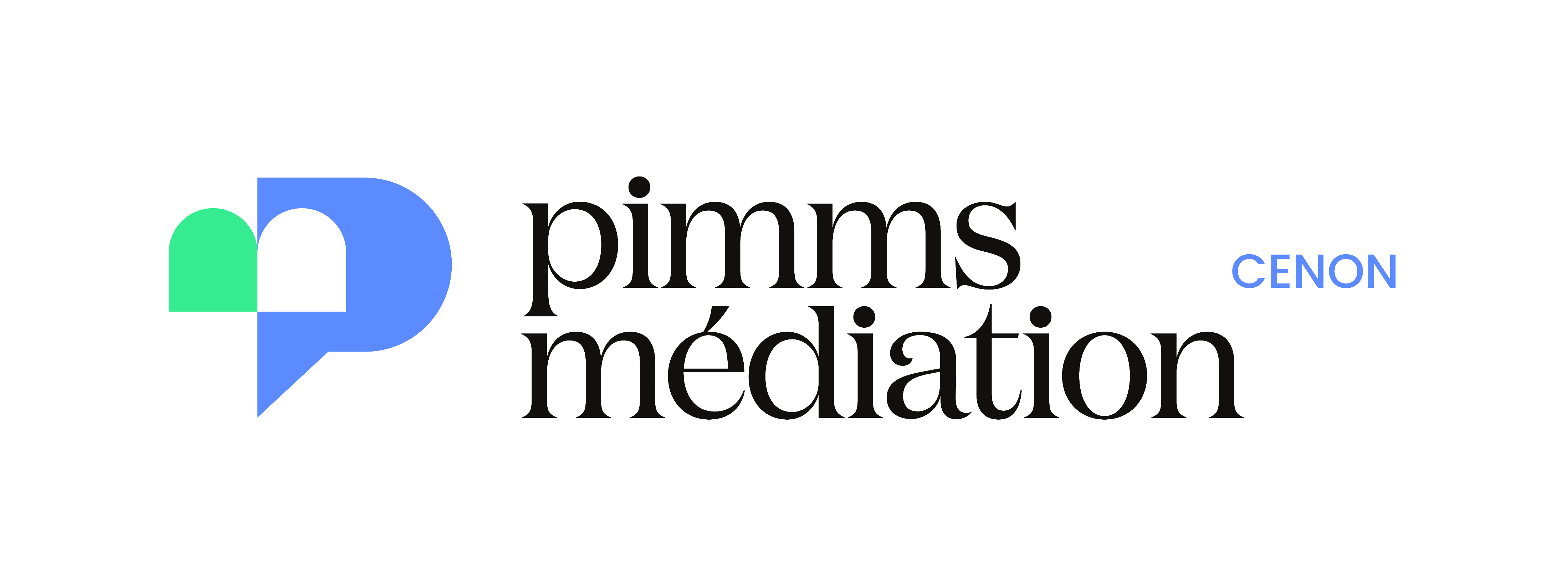 RÉSEAUX SOCIAUX
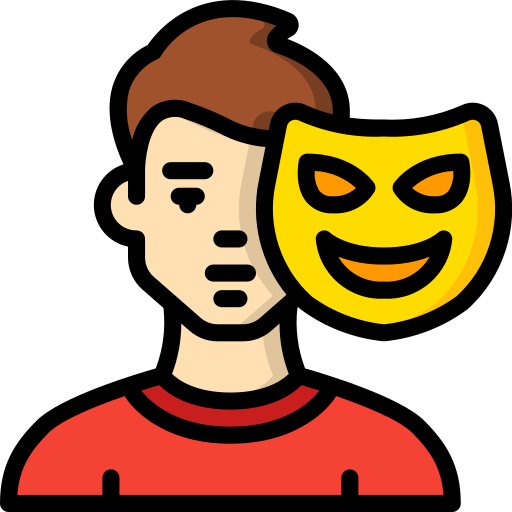 Fausse identité
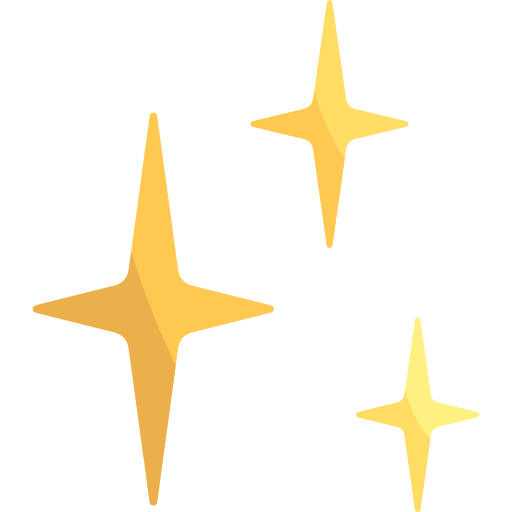 Il est très facile de se créer une fausse identité de A à Z sur internet pour des arnaques ou pour faire du mal. On les appelle Catfish ou cyber-imposteur
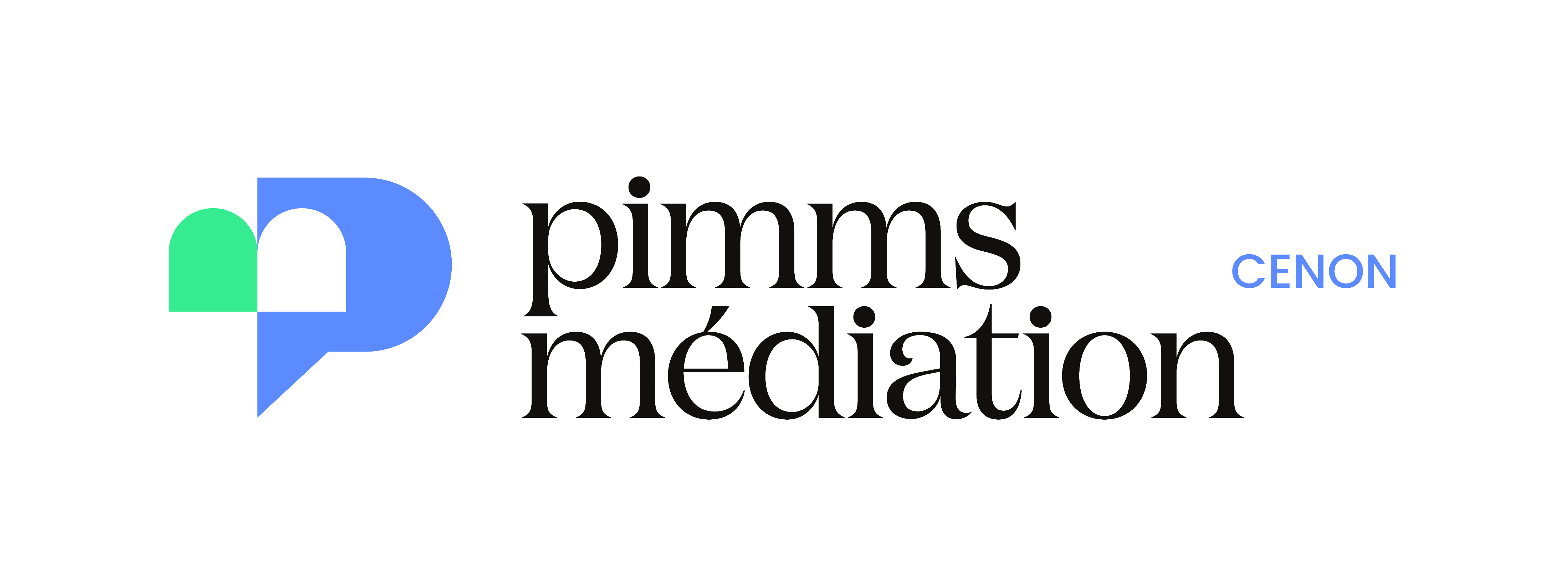 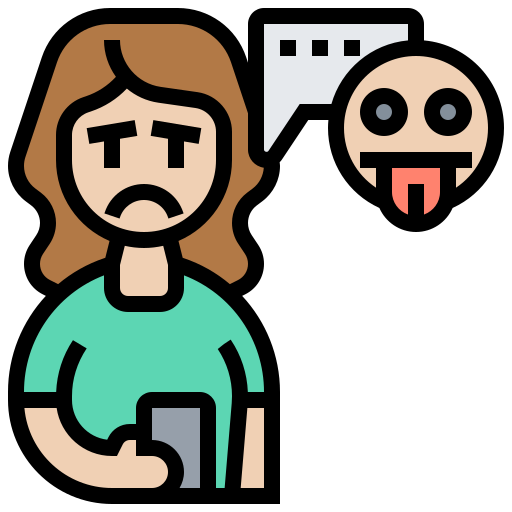 Cyberharcèlement
Le harcèlement s'effectue via internet (sur un réseau social, un forum, un jeu vidéo multijoueur, un blog...).
Il faut le signaler sur la plateforme et le signaler sur le site "Pharos".
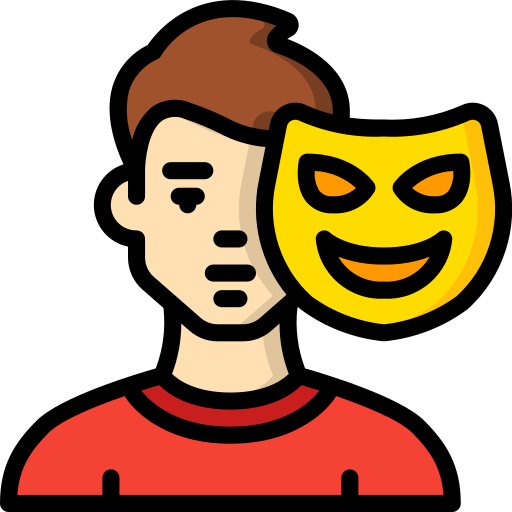 Fausse identité
Il est très facile de se créer une fausse identité de A à Z sur internet pour des arnaques ou pour faire du mal. On les appelle Catfish ou cyber-imposteur
RÉSEAUX SOCIAUX
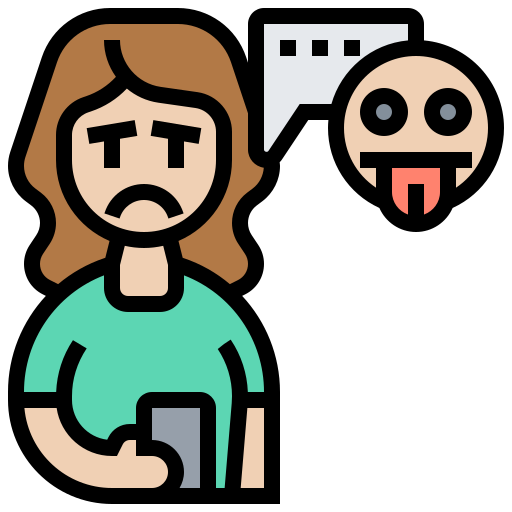 Cyberharcèlement
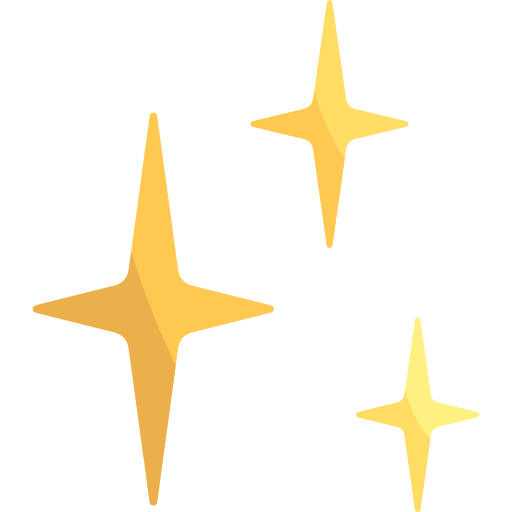 Le harcèlement s'effectue via internet (sur un réseau social, un forum, un jeu vidéo multijoueur, un blog...).
Il faut le signaler sur la plateforme et le signaler sur le site "Pharos".
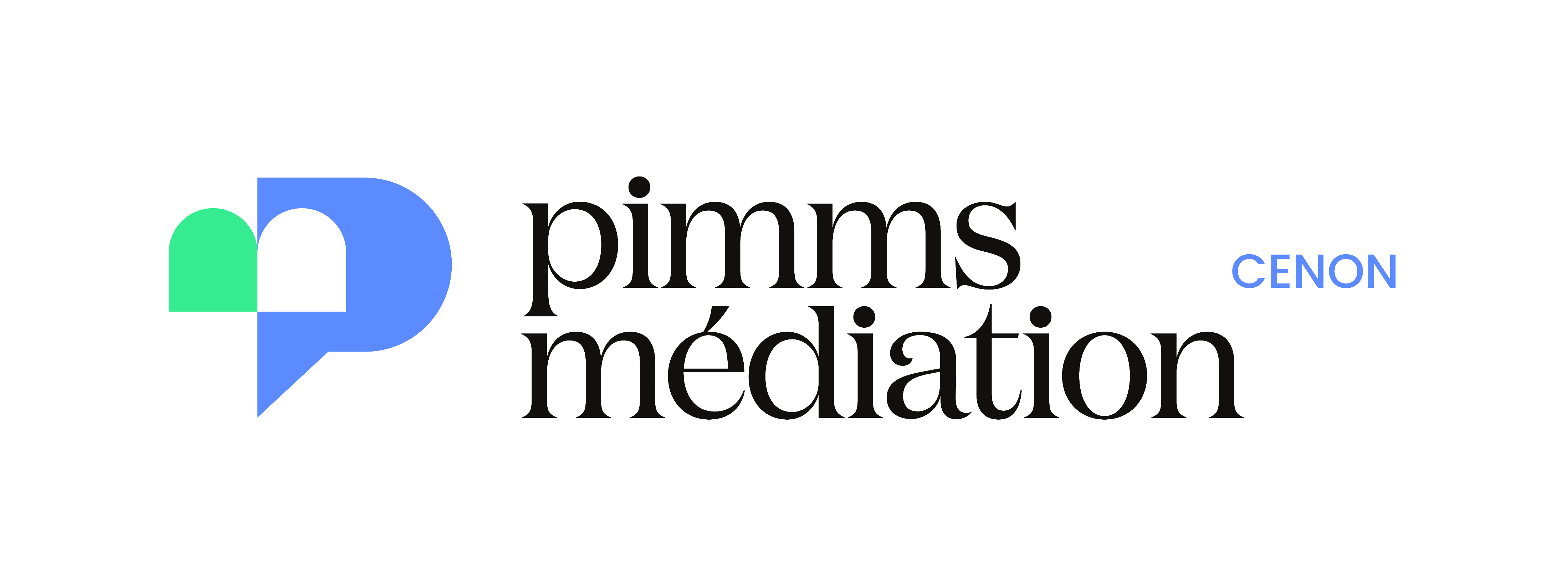 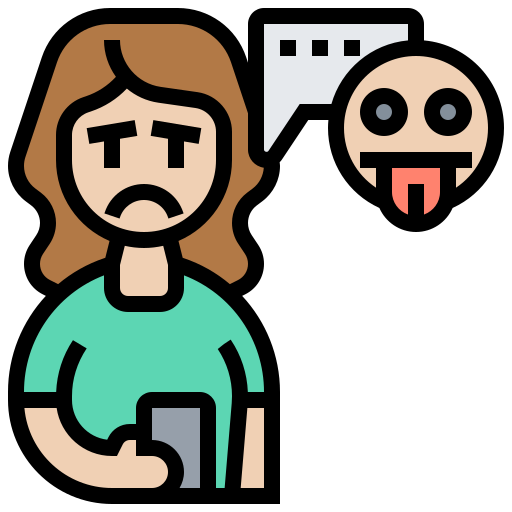 La majorité des gens connectés…
Les jeunes (de 4 à 15 ans)
utilisent TikTok plus 1h30
Cyberharcèlement
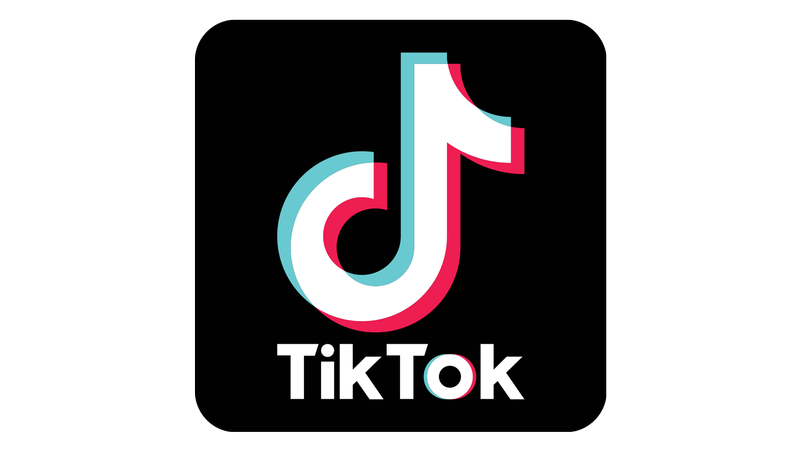 Le harcèlement s'effectue via internet (sur un réseau social, un forum, un jeu vidéo multijoueur, un blog...).
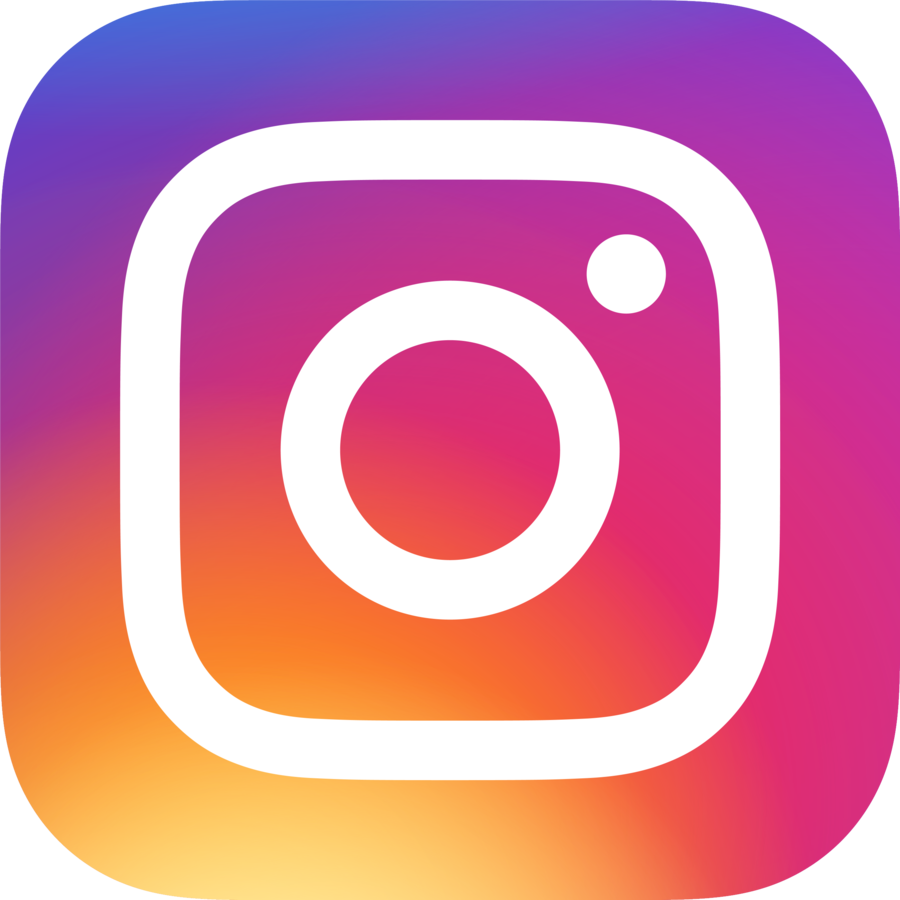 Il faut le signaler sur la plateforme et le signaler sur le site "Pharos".
RÉSEAUX SOCIAUX
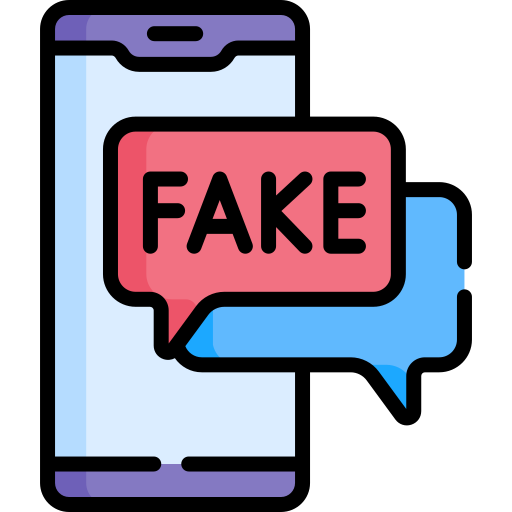 Fakes news
Elles se diffusent plus rapidement que des actualités réelles, elles sont trouvables sous forme de :

Articles ou vidéos d’infos
Drop shipping (influenceurs)
Montage photo et vidéo
I.A sous toutes ses formes
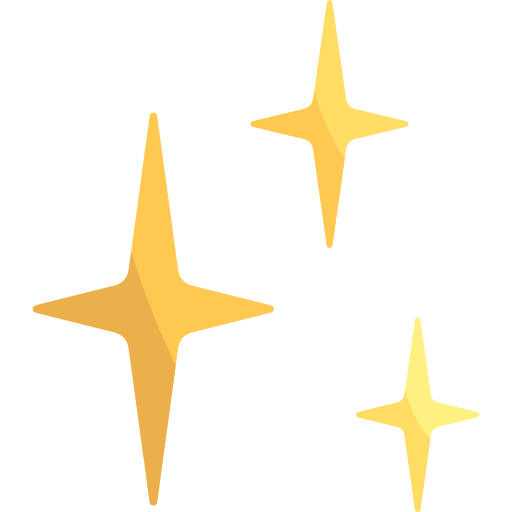 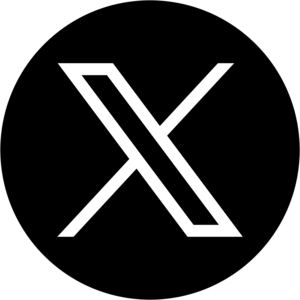 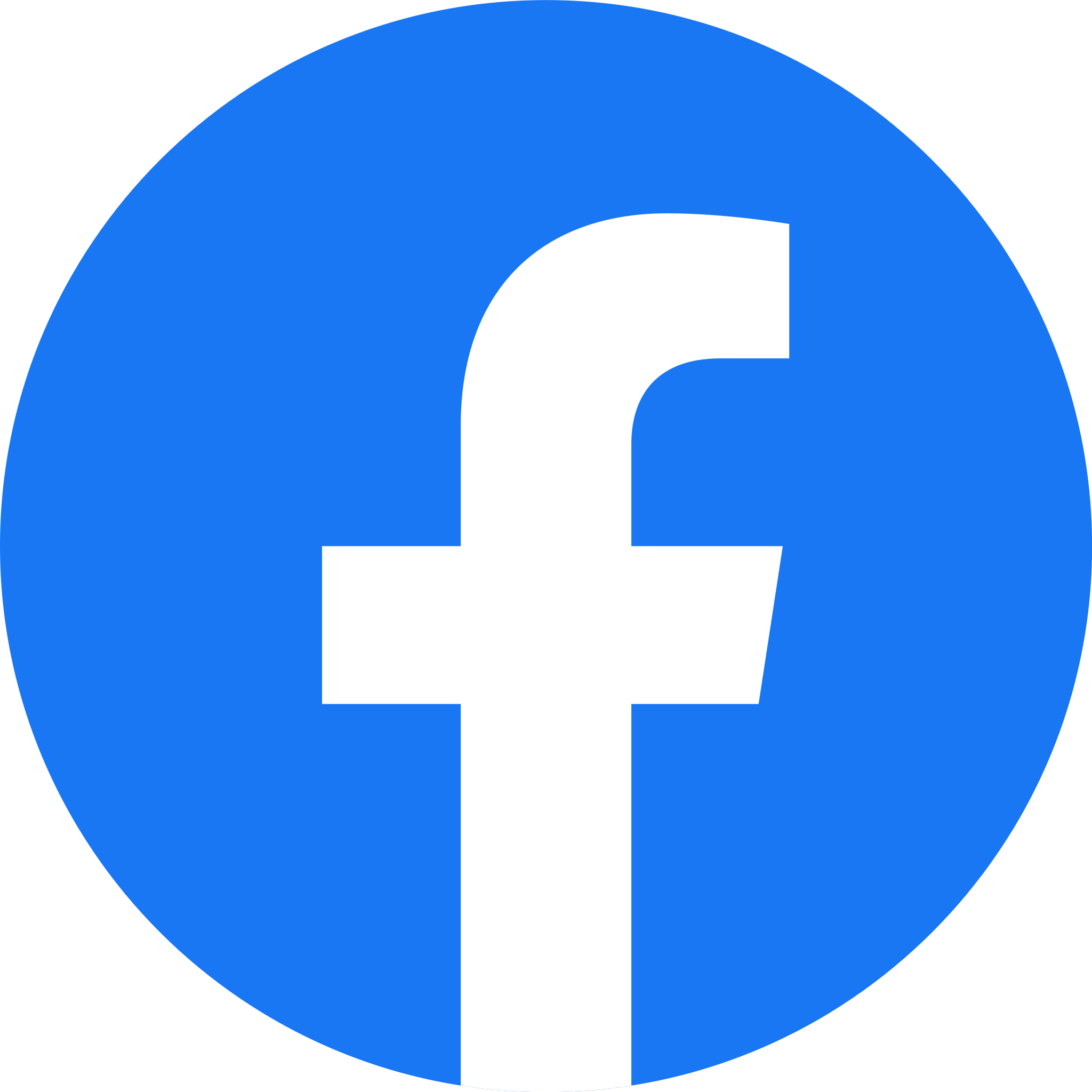 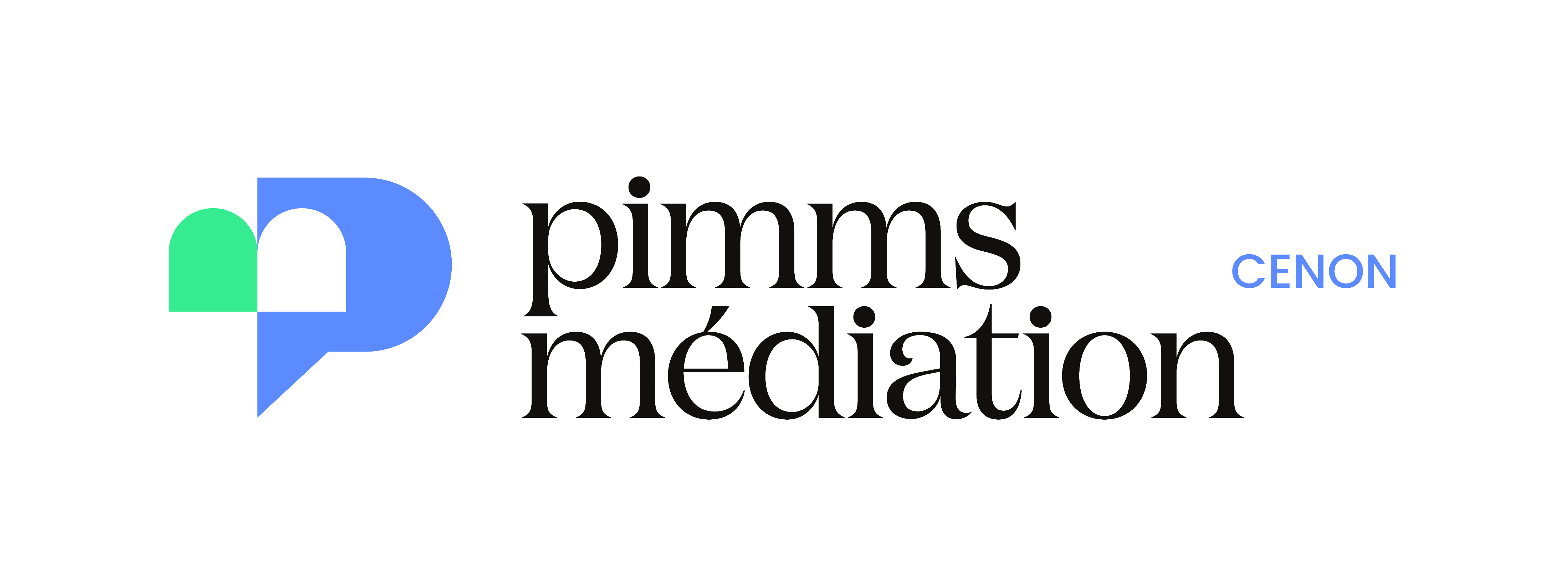 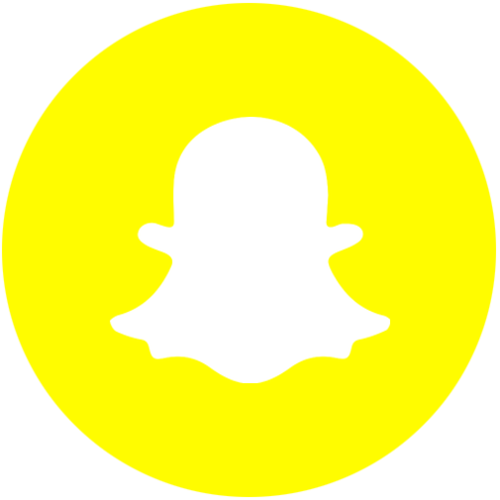 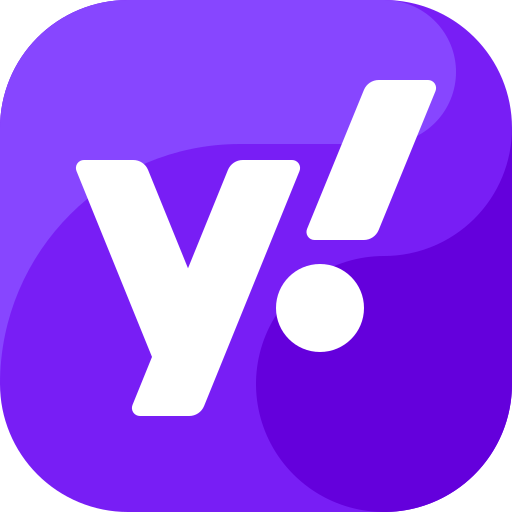 @yahoo.com
RÉSEAUX SOCIAUX
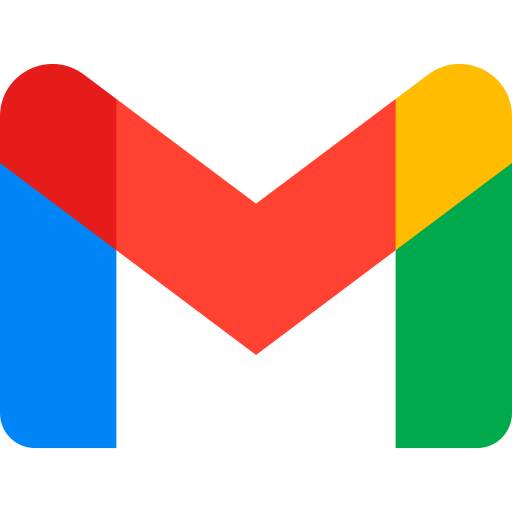 La majorité des gens connectés…
Les jeunes (de 4 à 15 ans)
utilisent TikTok plus 1h30
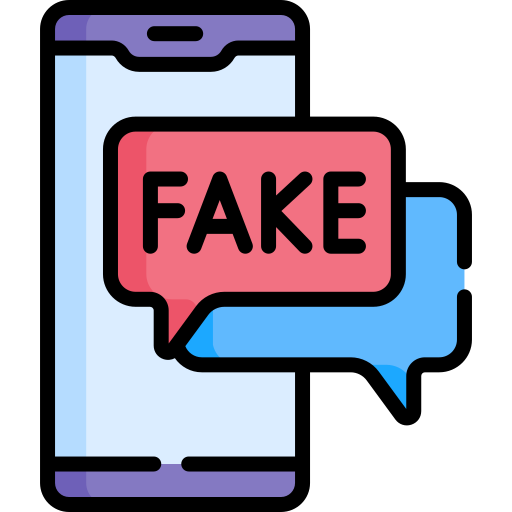 Fakes news
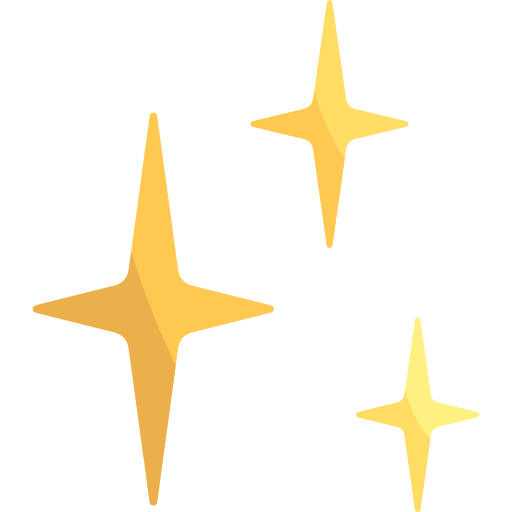 Elles se diffusent plus rapidement que des actualités réelles, elles sont trouvables sous forme de :

Articles ou vidéos d’infos
Drop shipping (influenceurs)
Montage photo et vidéo
I.A sous toutes ses formes
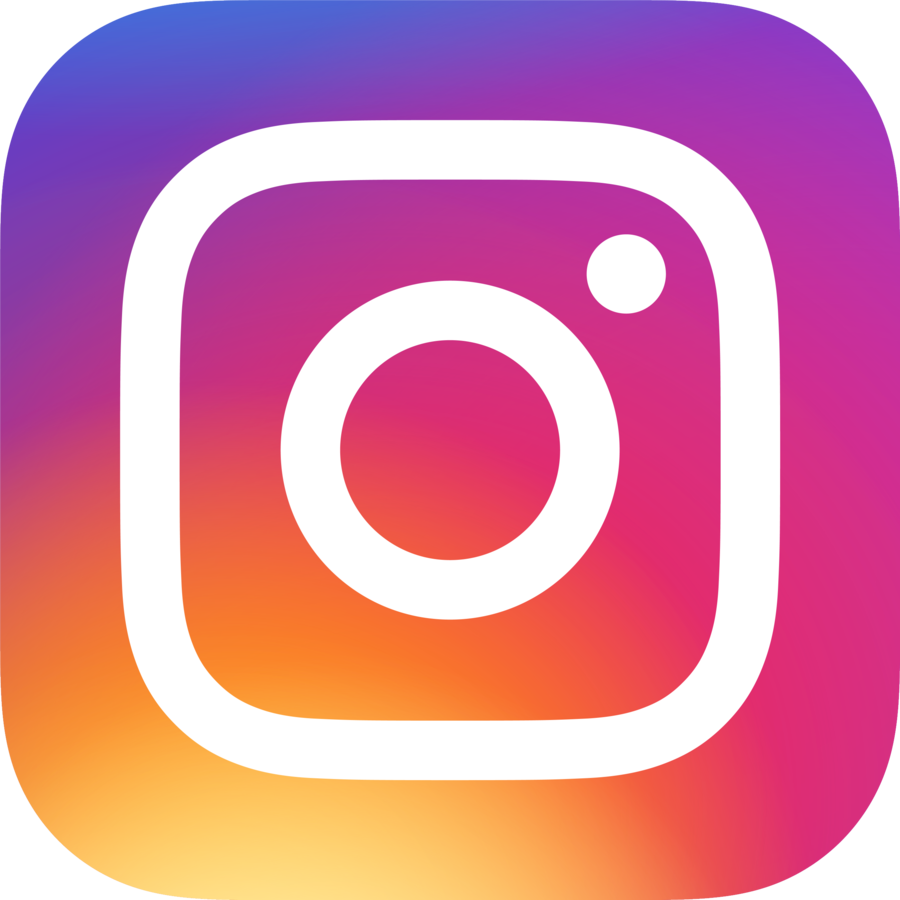 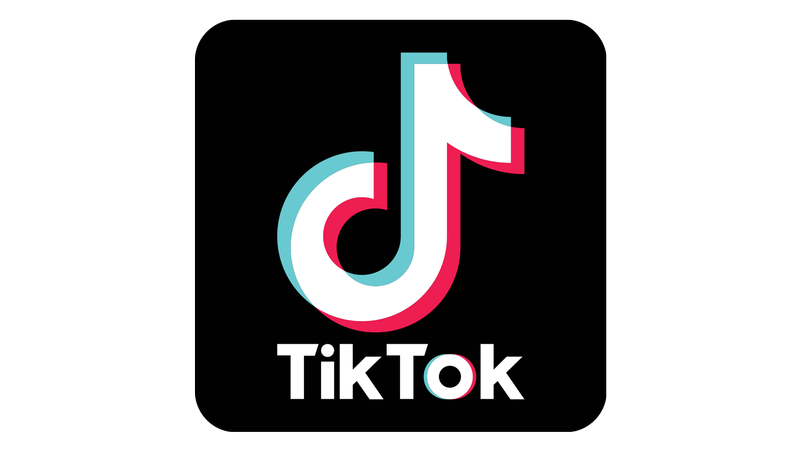 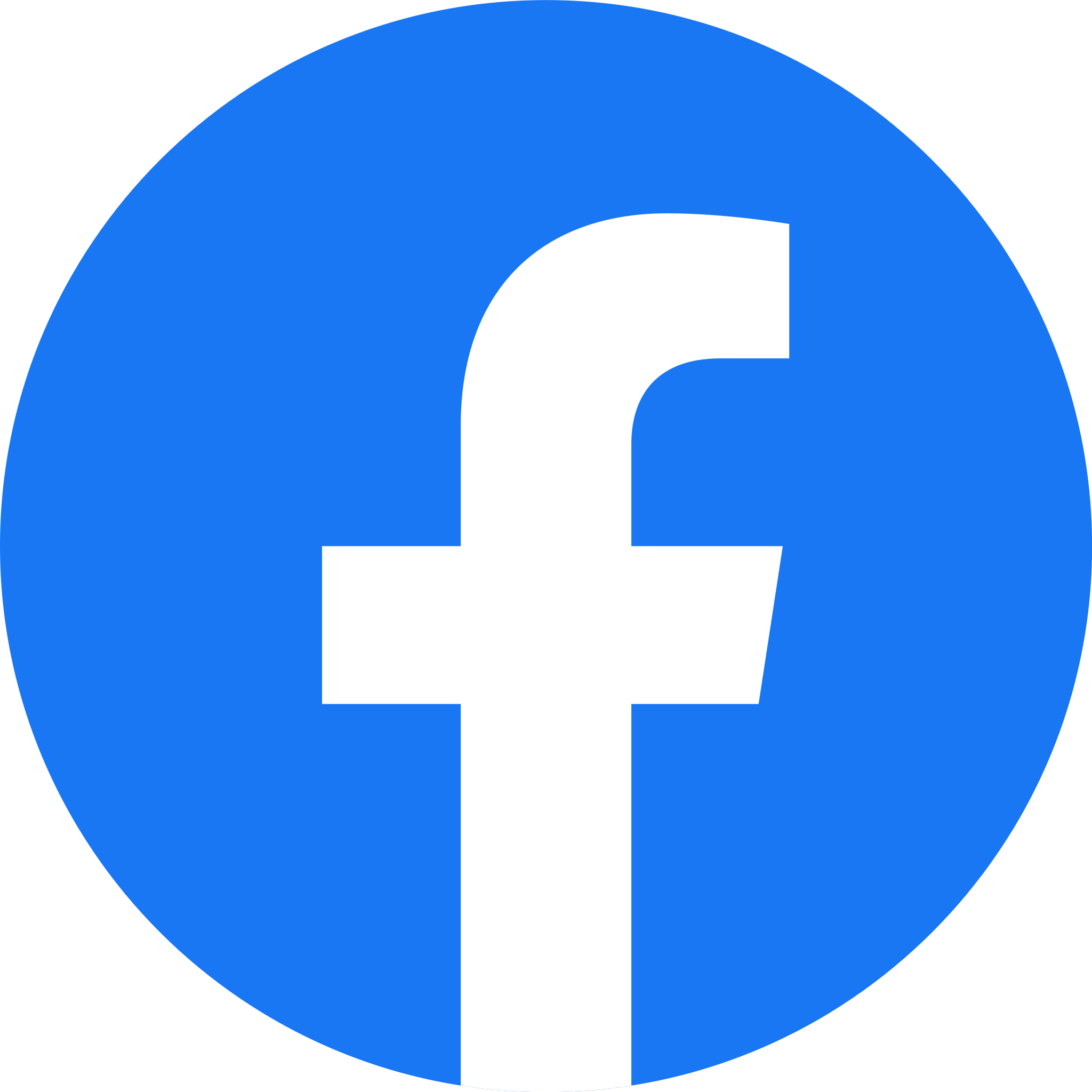 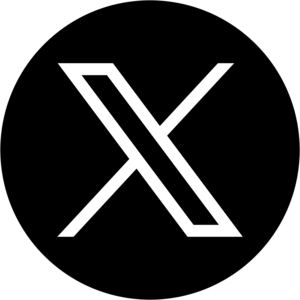 @gmail.com
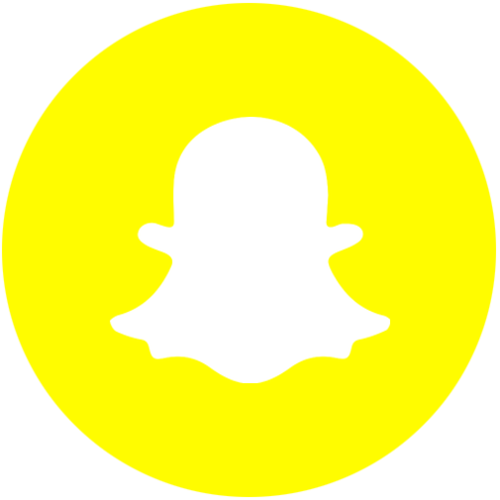 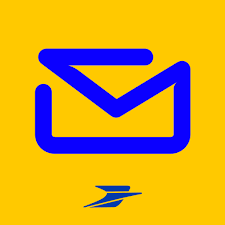 @laposte.net
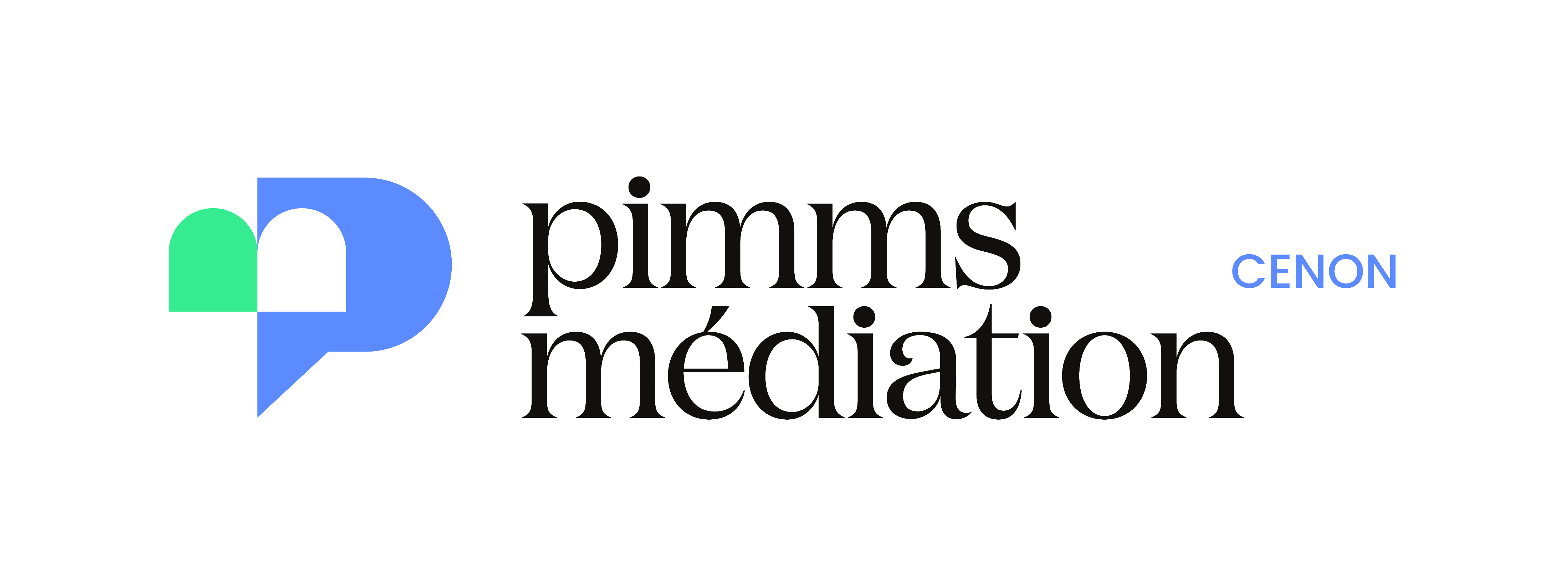 * 15 ans est l’âge légal pour s’inscrire sur les réseaux sociaux
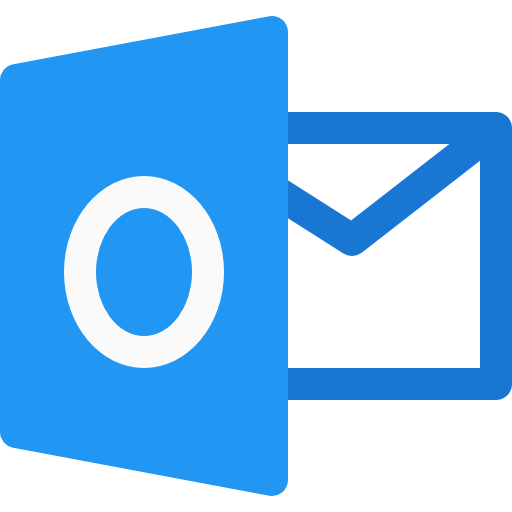 @hotmail.com
@outlook.com
LE MAIL ET SES DANGERS
les différentes boites mail
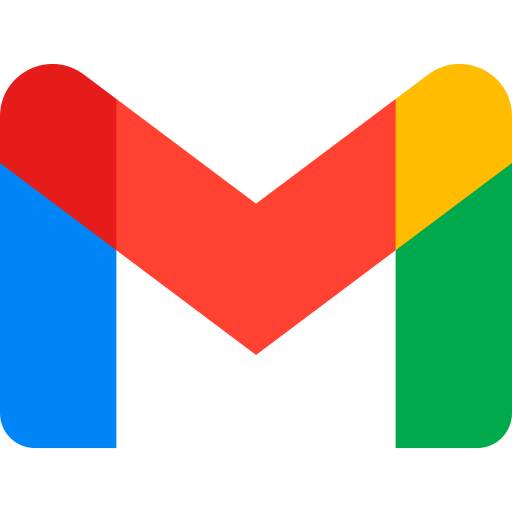 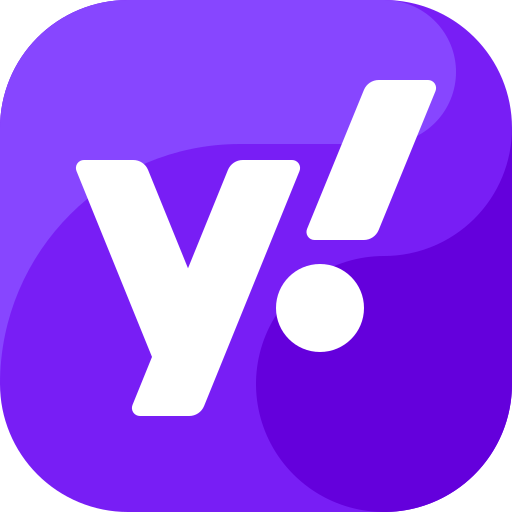 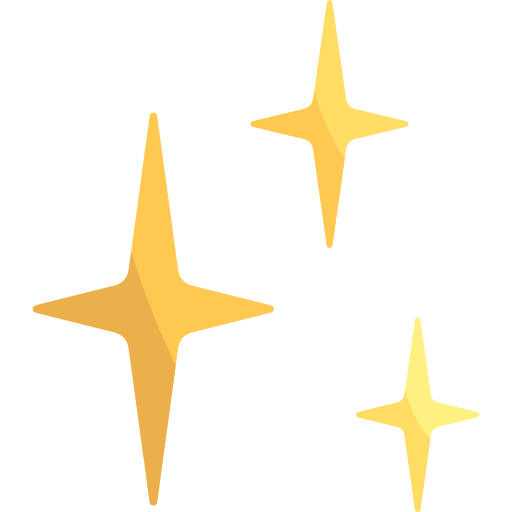 @gmail.com
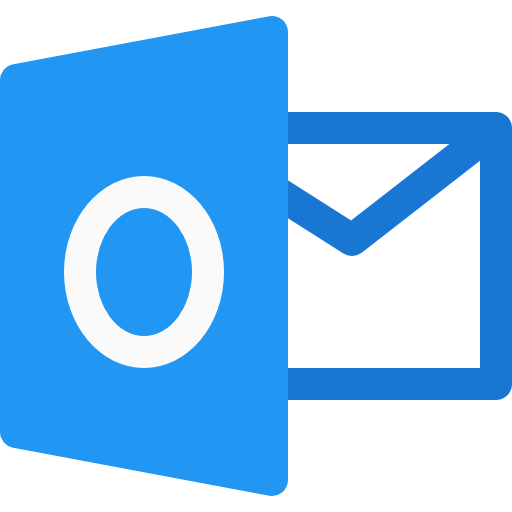 @yahoo.com
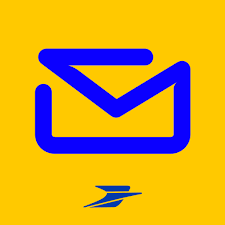 @hotmail.com
@laposte.net
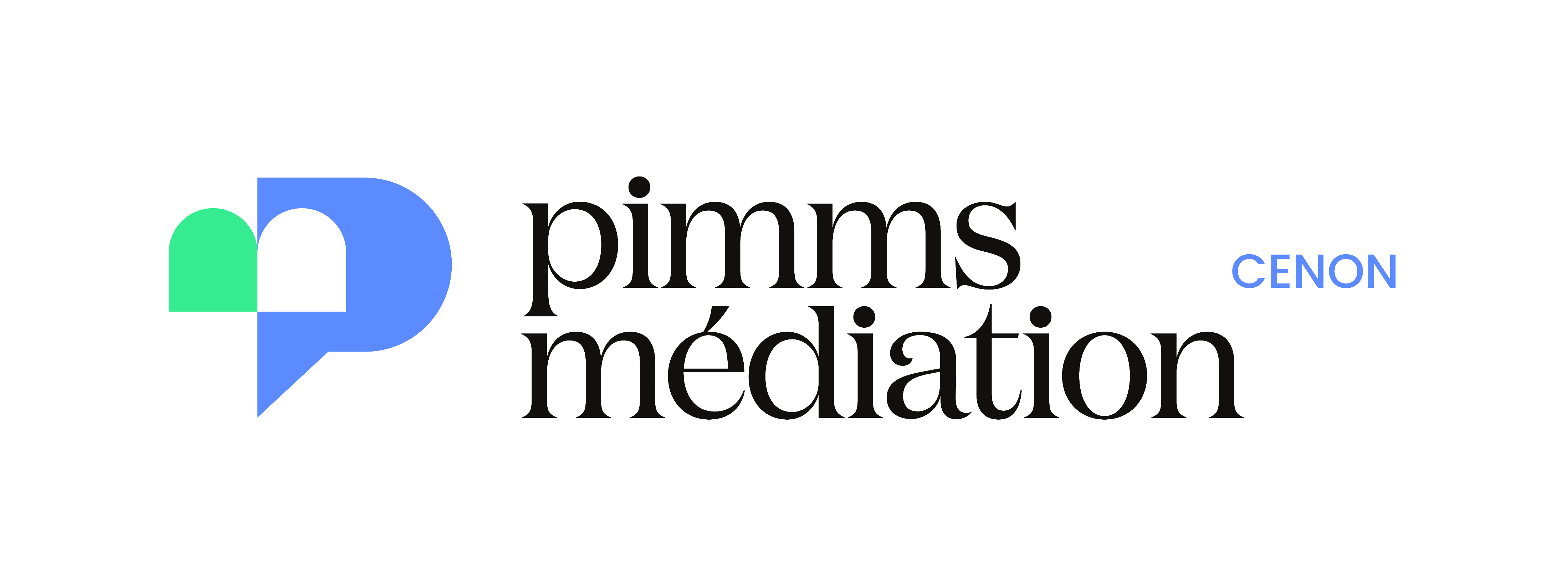 @outlook.com
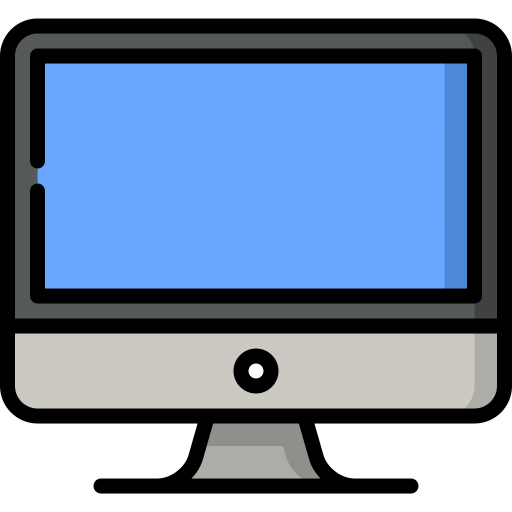 Le Spam
C’est une campagne de mail massive qui a un but commercial 
(la plupart du temps)
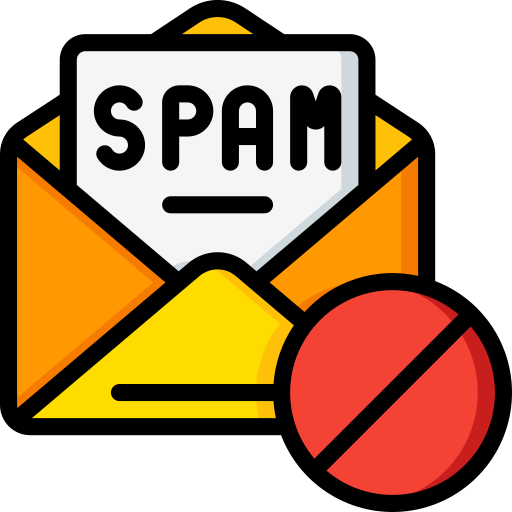 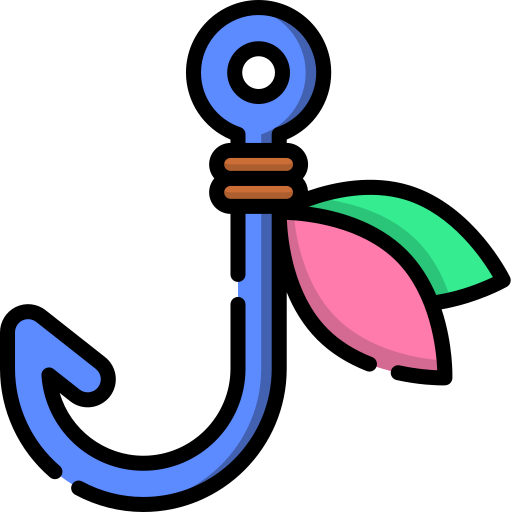 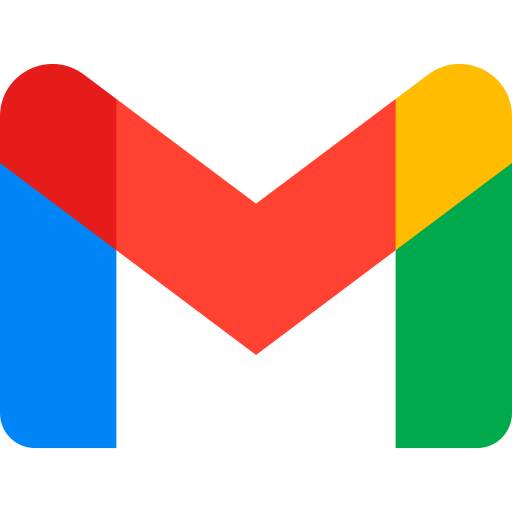 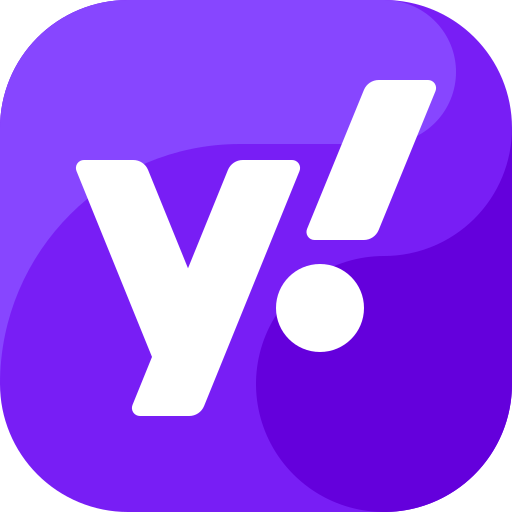 @gmail.com
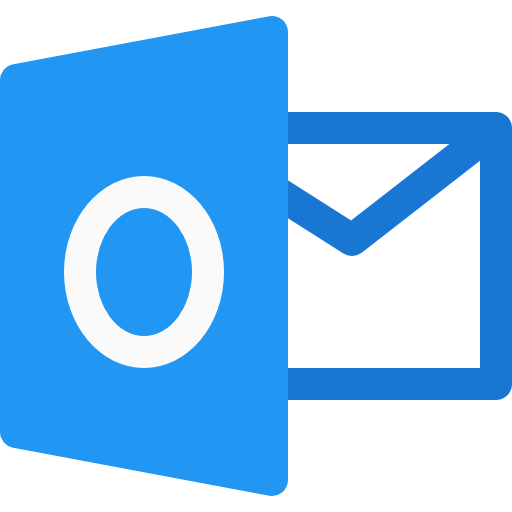 @yahoo.com
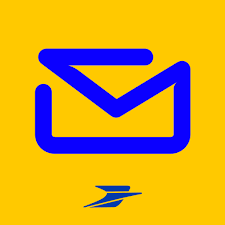 @hotmail.com
@laposte.net
@outlook.com
LE MAIL ET SES DANGERS
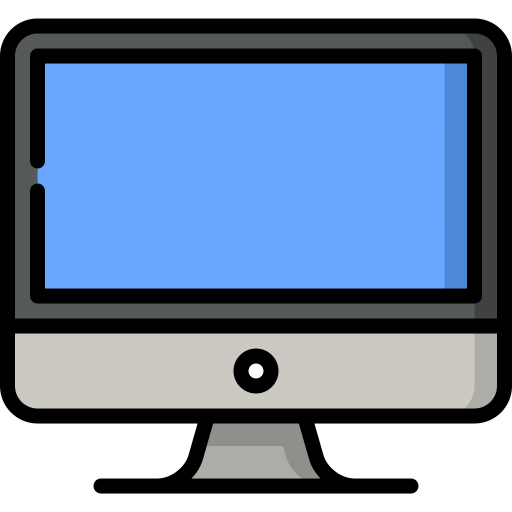 Le Spam
C’est une campagne de mail massive qui a un but commercial 
(la plupart du temps)
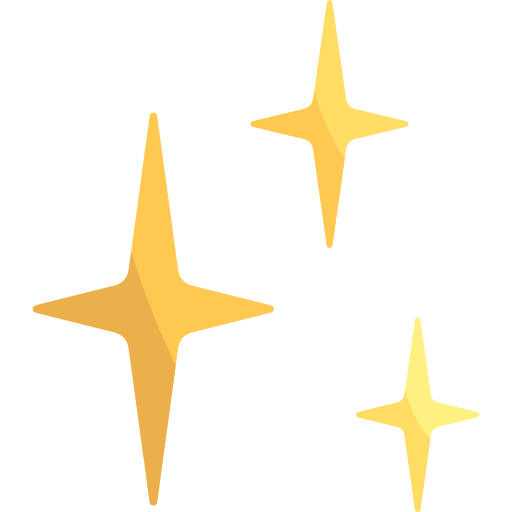 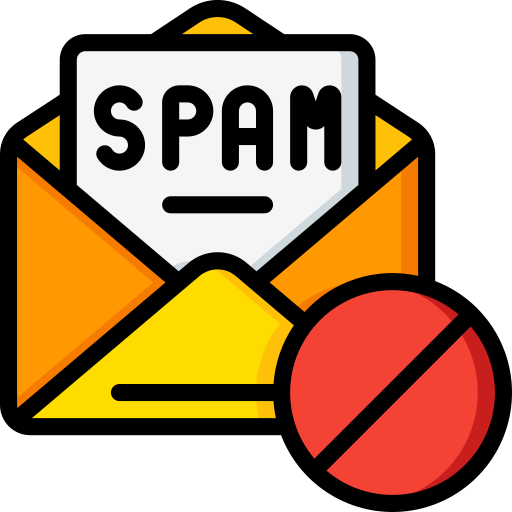 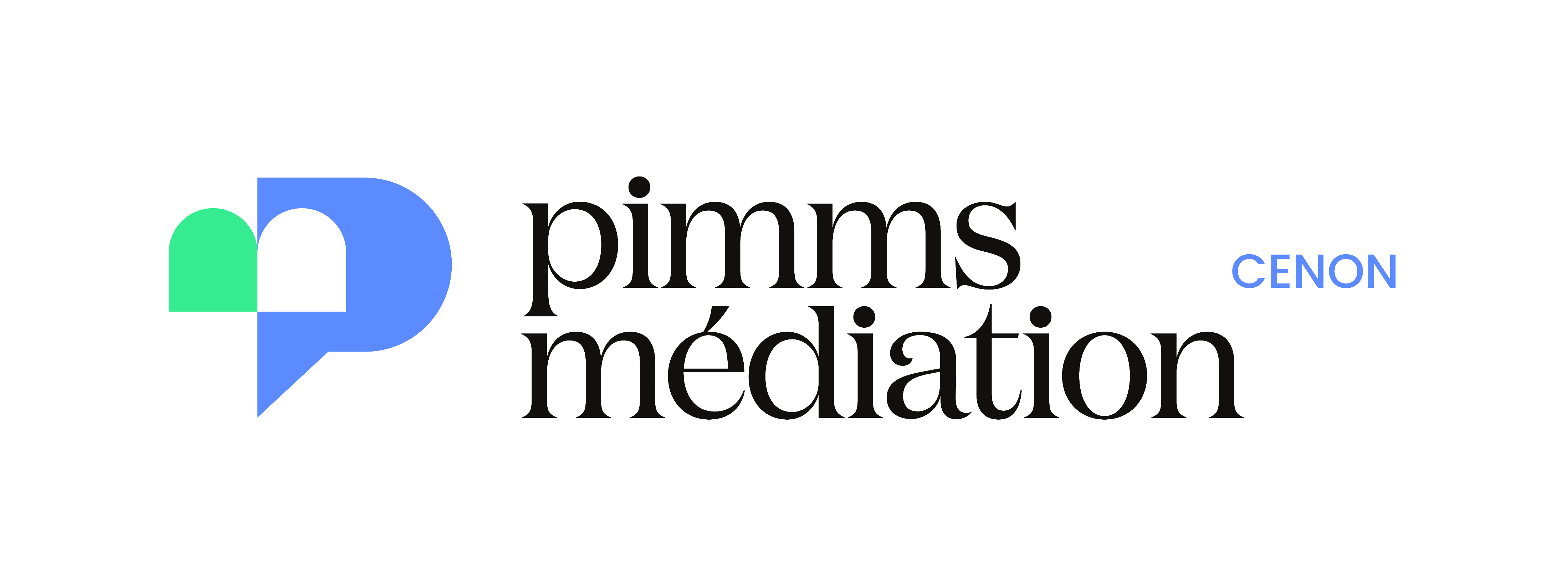 PHISHING / SMISHING / VISHING
L’hameçonnage en français, est une méthode qui a pour but de récupérer vos donné ou votre argent avec des messages frauduleux.
Pour l’éviter il faut :

Vérifier la provenance
Repérer les fautes de français
Ne PAS cliquer sur les liens
PRENDRE SON TEMPS
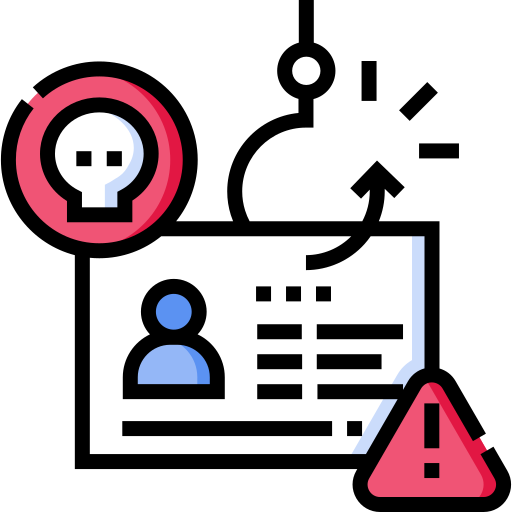 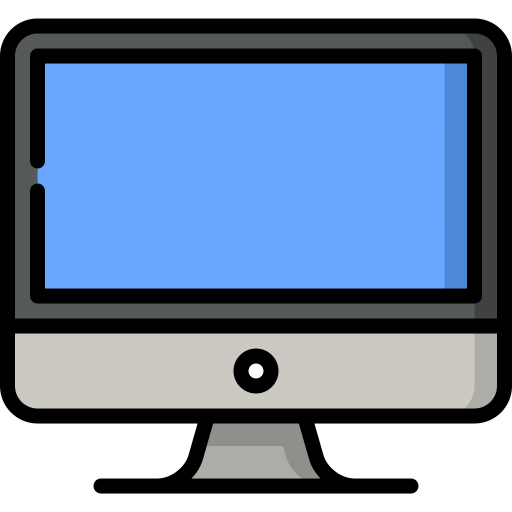 Le Spam
C’est une campagne de mail massive qui a un but commercial 
(la plupart du temps)
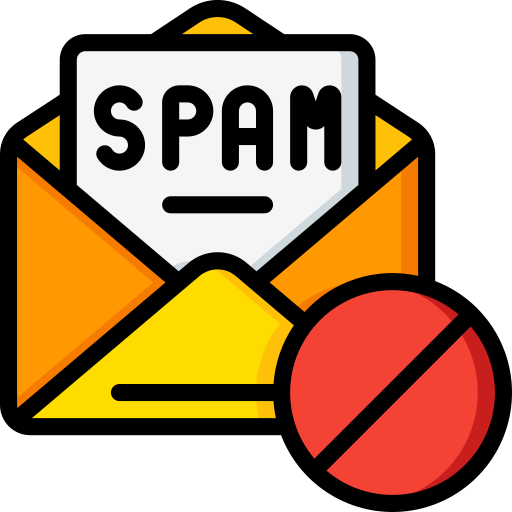 @gmail.com
LE MAIL ET SES DANGERS
PHISHING / SMISHING / VISHING
L’hameçonnage en français, est une méthode qui a pour but de récupérer vos données ou votre argent avec des messages frauduleux.
Pour l’éviter il faut :

Vérifier la provenance
Repérer les fautes de français
Ne PAS cliquer sur les liens
PRENDRE SON TEMPS
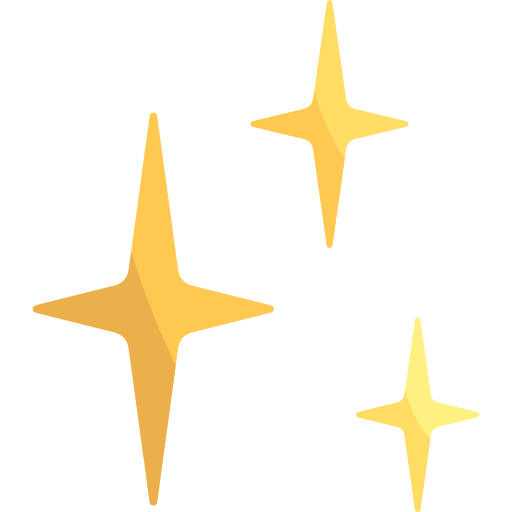 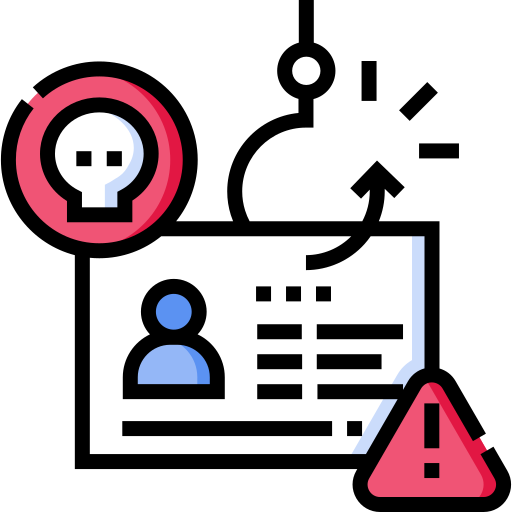 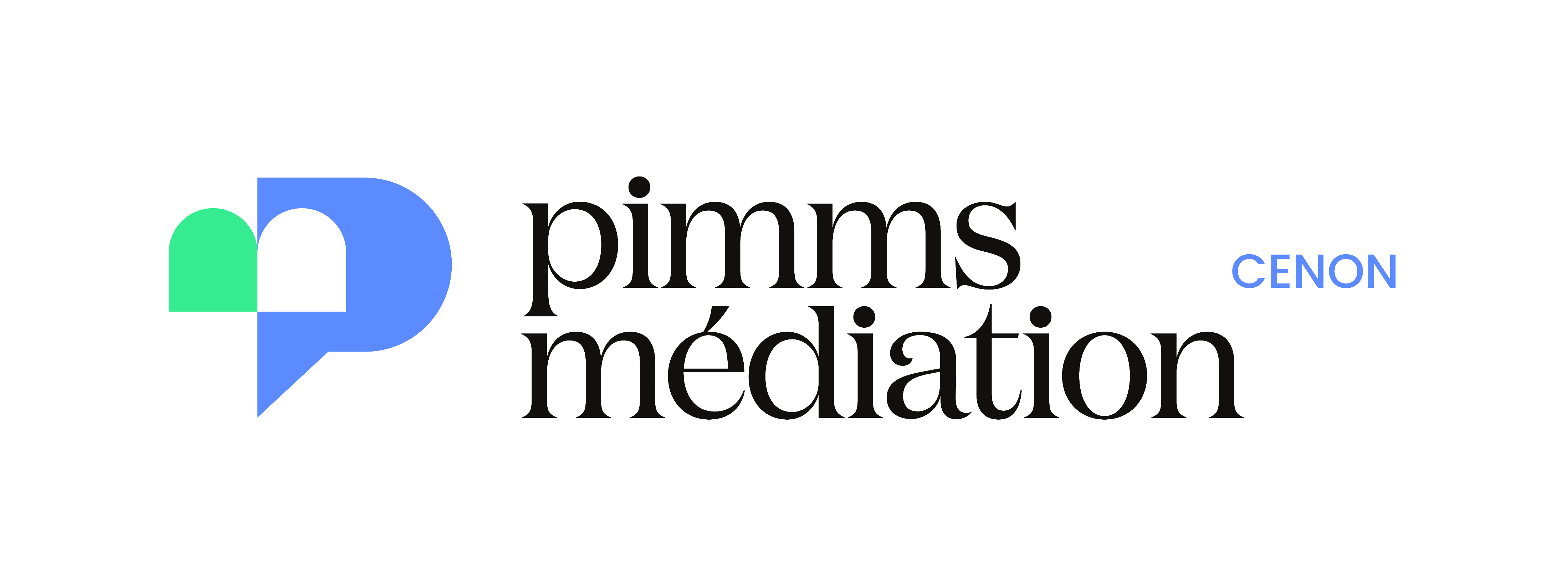 PHISHING / SMISHING / VISHING
INTERNET ET LES DIFFERENTS WEB
L’ICEBERG
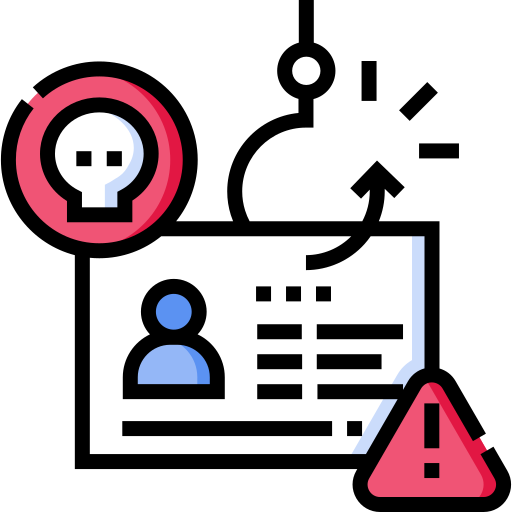 L’hameçonnage en français, est une méthode qui a pour but de récupérer vos données ou votre argent avec des messages frauduleux.
Pour l’éviter il faut :

Vérifier la provenance
Repérer les fautes de français
Ne PAS cliquer sur les liens
PRENDRE SON TEMPS
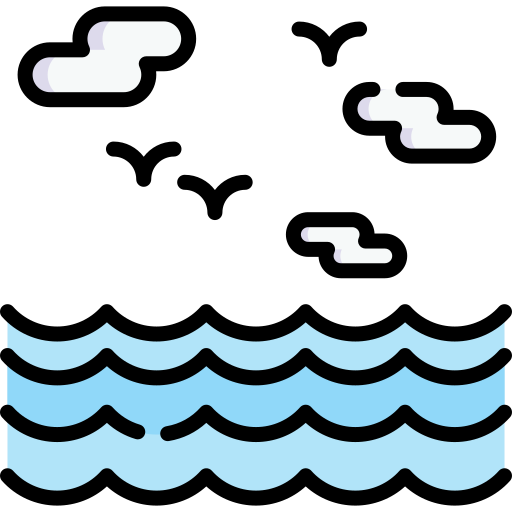 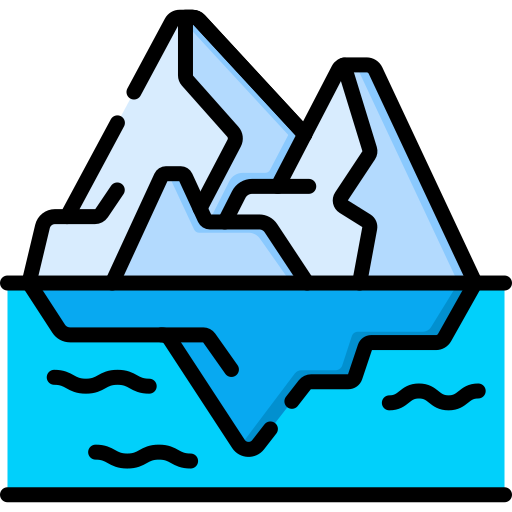 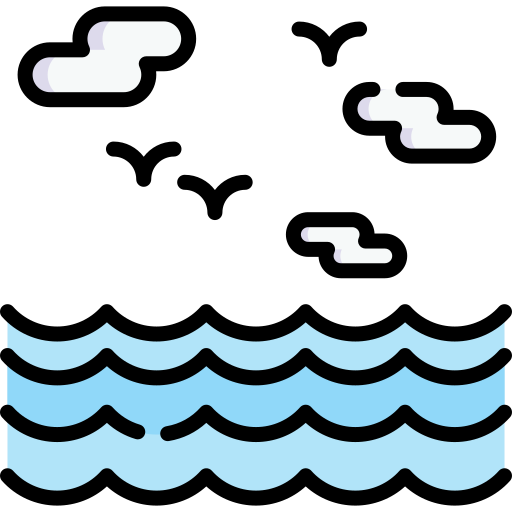 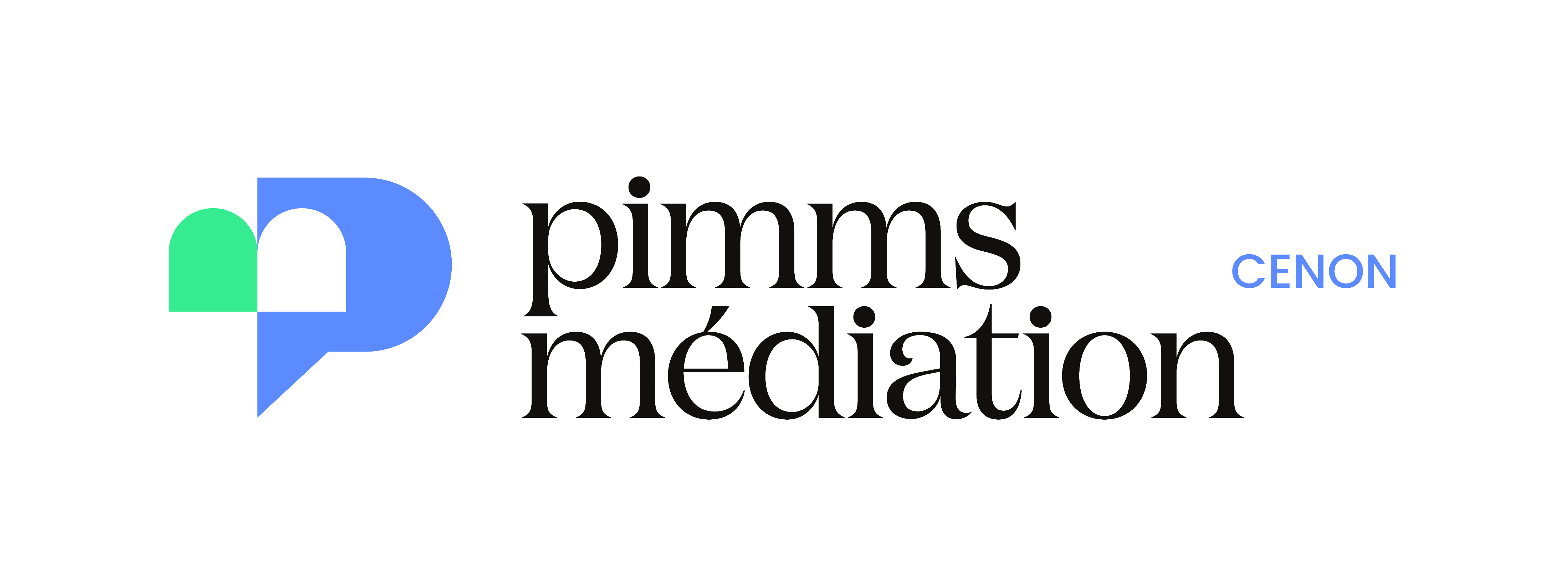 Recherche Google
Résultats directs
En un clic
Trouvable sans URL
4%
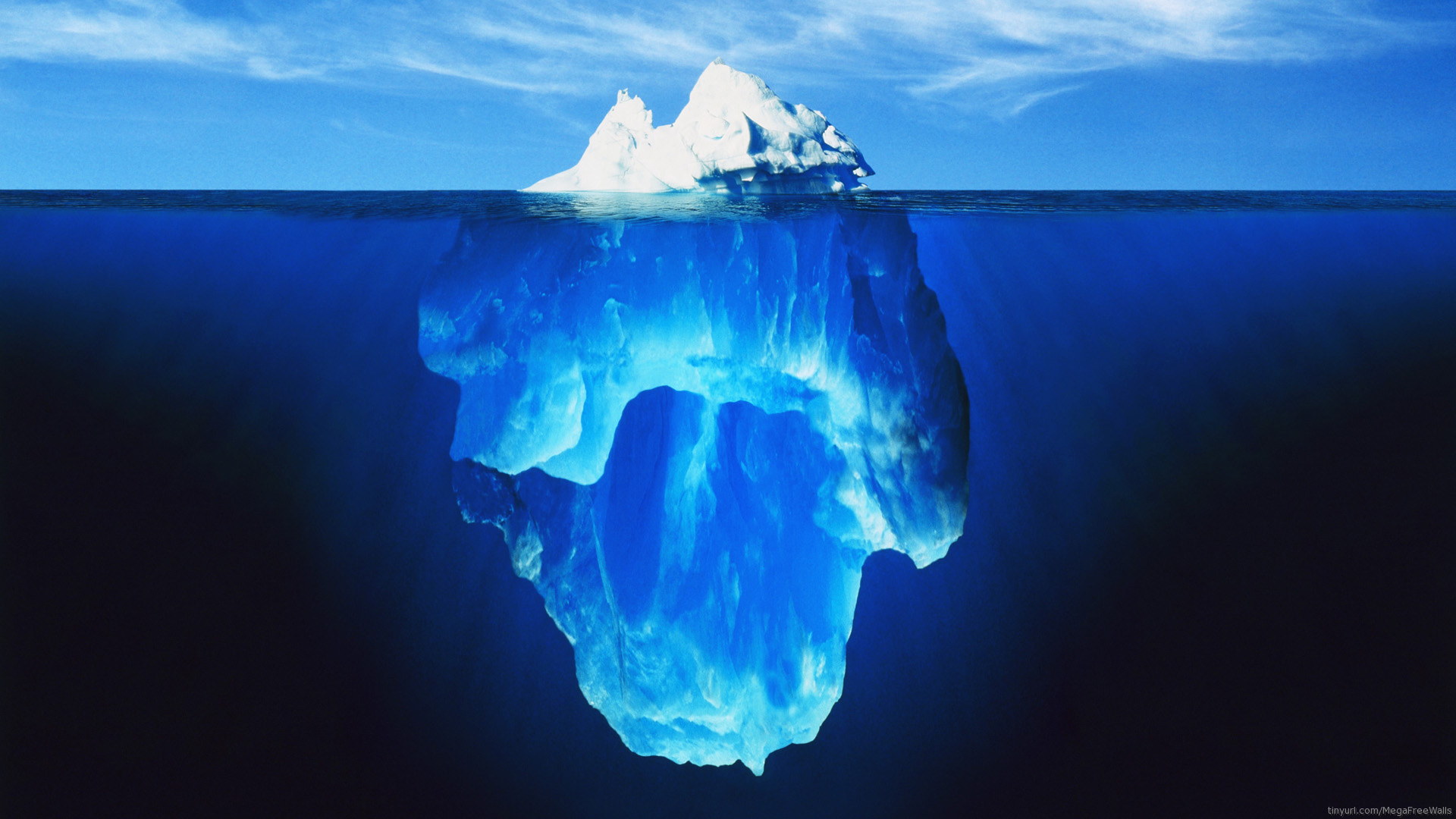 INTERNET ET LES DIFFERENTS WEB
LE WEB (DIT NORMAL)
Recherche Google
Résultats directs
Trouvable sans URL
En un clic
4%
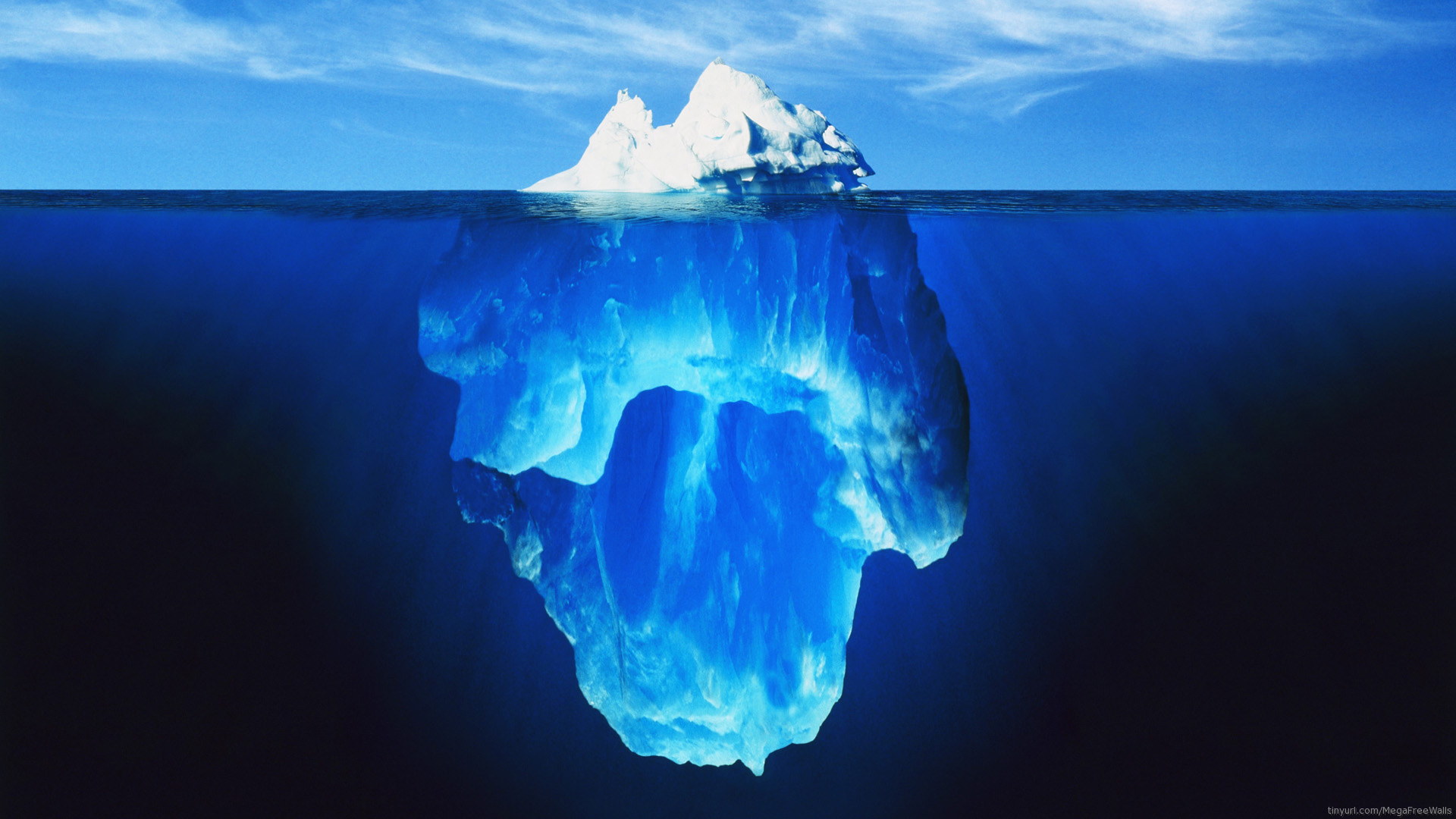 INTERNET ET LES DIFFERENTS WEB
LE DEEPWEB
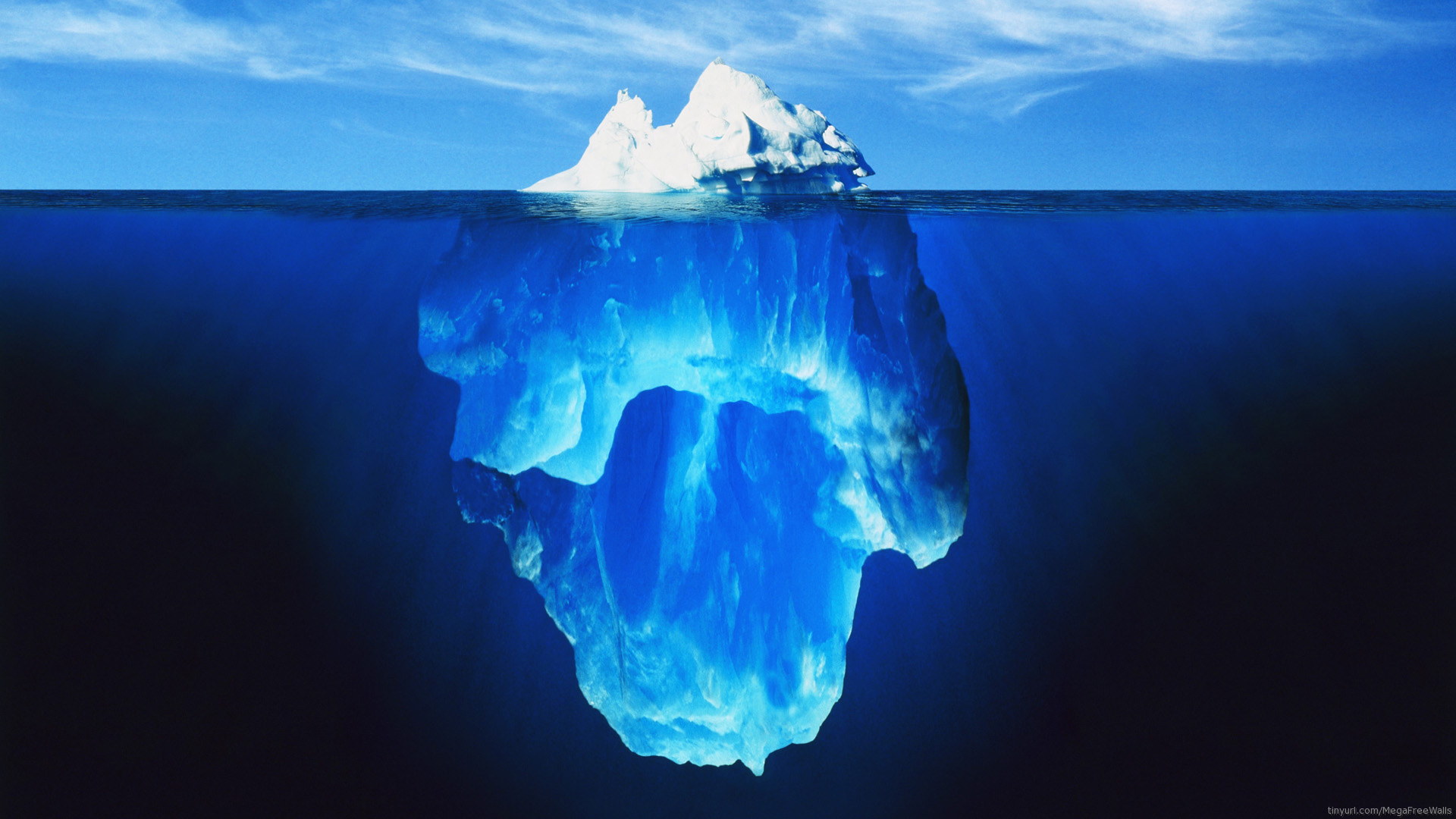 90%
Introuvable en une recherche
Plus grosse partie
En quasi-totalité légal
Post Facebook
Forums ou serveurs de discussion
Réseaux internes
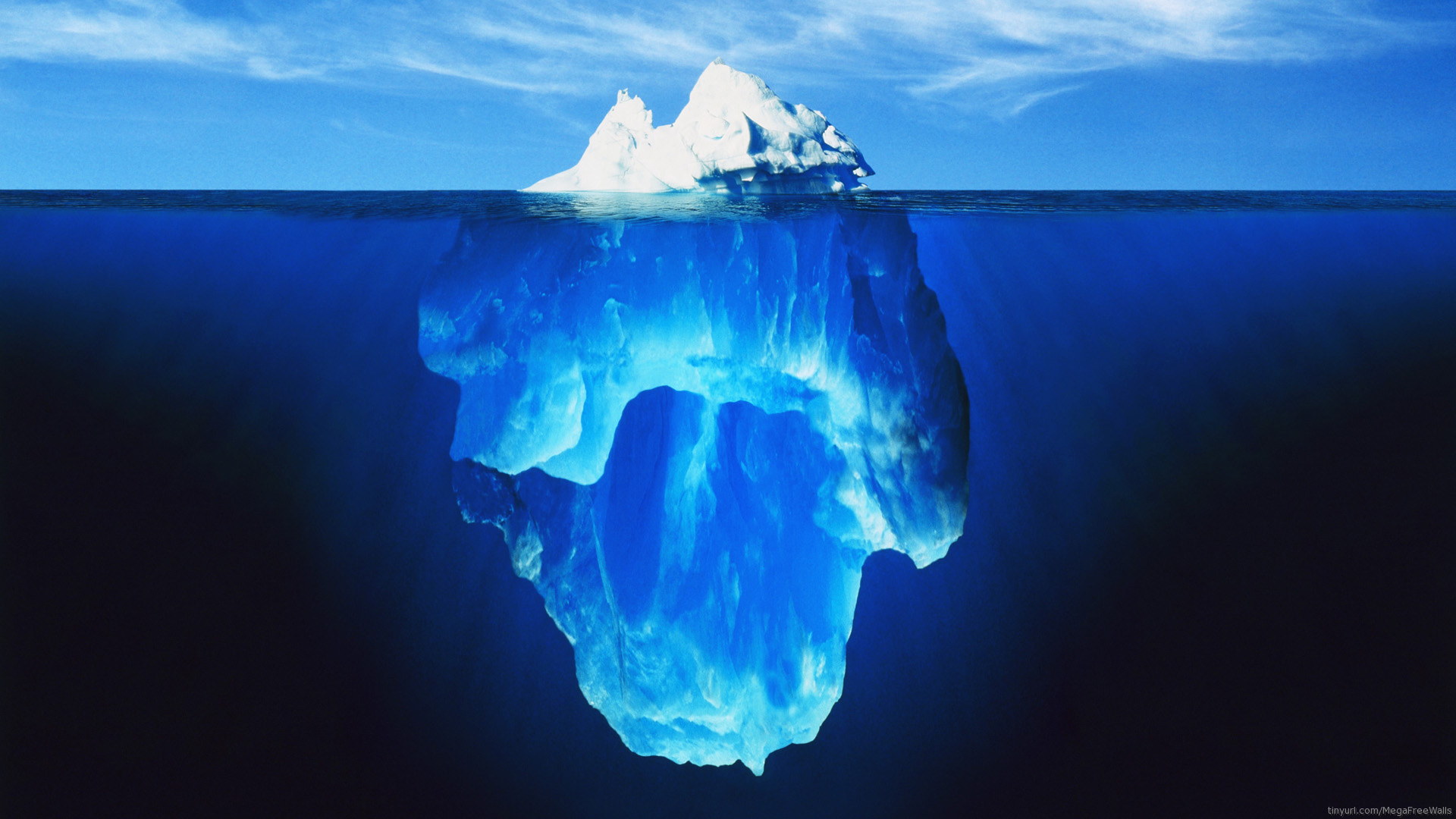 Script et forum sur le piratage
Contenu illégal
Marché noir
Site encrypté
6%
Images violentes
Informations sensibles
INTERNET ET LES DIFFERENTS WEB
LE DARKNET
FIN
VOUS ÊTES SÉCURISÉS
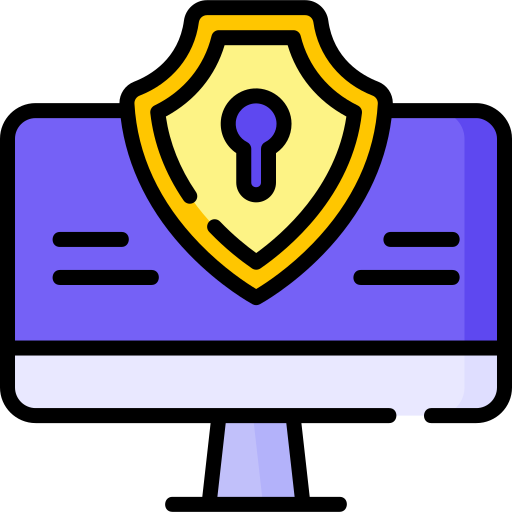 FIN
VOUS ÊTES SÉCURISÉS
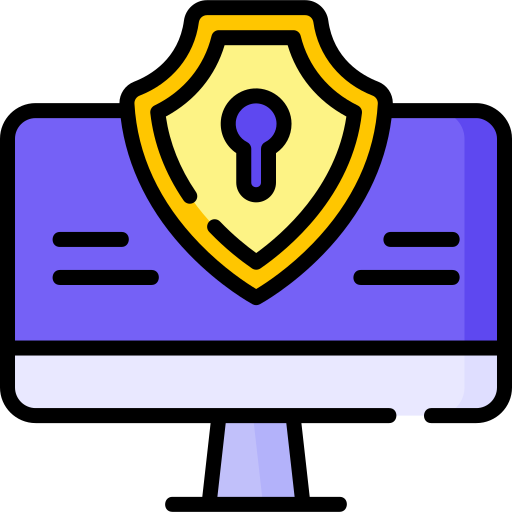 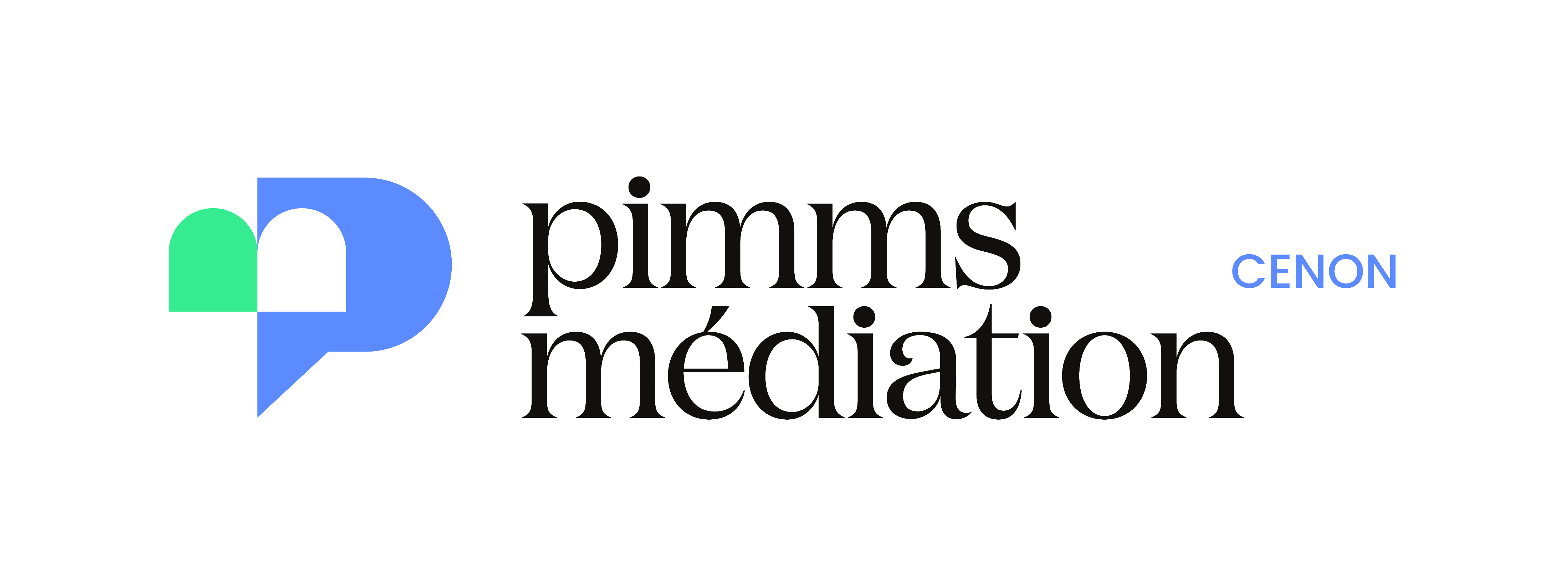